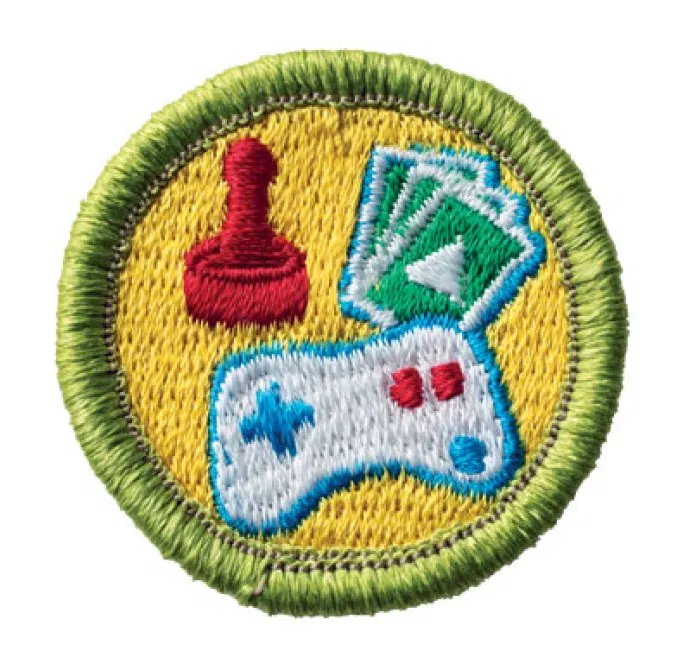 Game Design Merit Badge
Troop 344 and 9344
Pemberville, OH
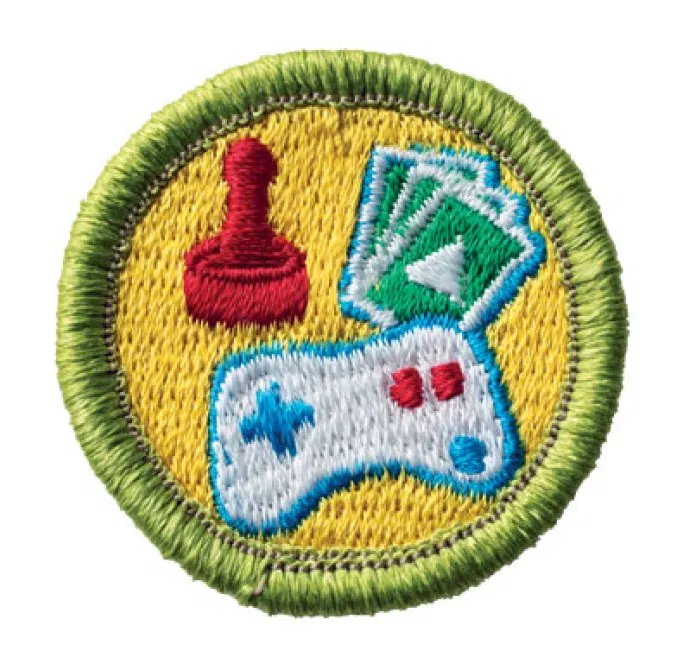 Game Design Requirements
Do the following:
Analyze four games you have played, each from a different medium. Identify the medium, player format, objectives, rules, resources, and theme (if relevant). Discuss with your counselor the play experience, what you enjoy in each game, and what you dislike. Make a chart to compare and contrast the games. 
Describe four types of play value and provide an example of a game built around each concept. Discuss other reasons people play games.
Game Design Requirements
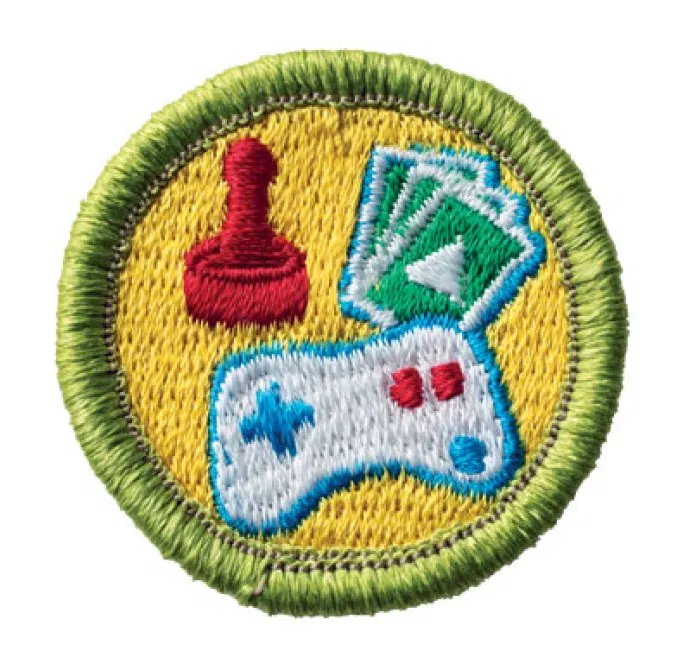 Discuss with your counselor five of the following 17 game design terms. For each term that you pick,     describe how it relates to a specific game.
Thematic game elements: 
story, 
setting, 
characters 
Gameplay elements: 
play sequence, 
level design, 
interface design 
Game analysis: 
difficulty, 
 balance, 
depth, 
pace, 
replay value, 
age appropriateness 
Related terms: 
single-player vs. multiplayer, 
cooperative vs. competitive, 
turn-based vs. real-time, 
strategy vs. reflex vs. chance, 
abstract vs. thematic
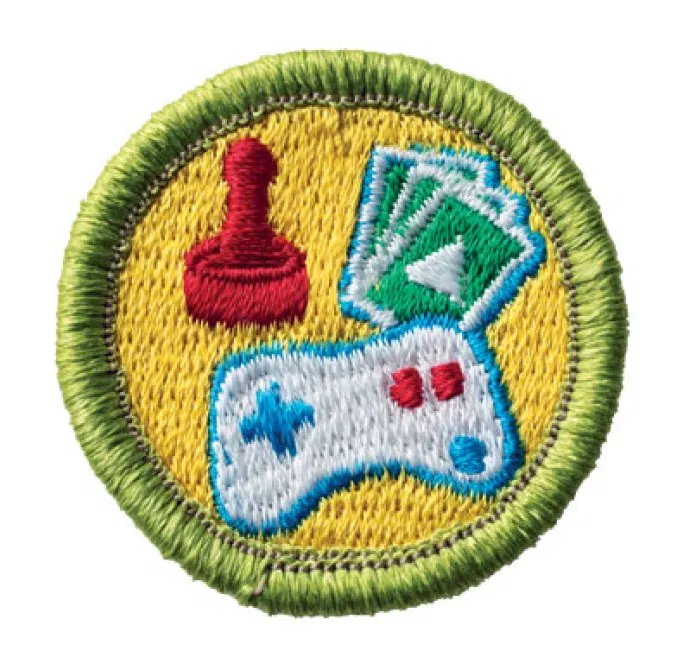 Game Design Requirements
Define the term intellectual property. Describe the types of intellectual property associated with the game design industry. Describe how intellectual property is protected and why protection is necessary. Define and give an example of a licensed property.
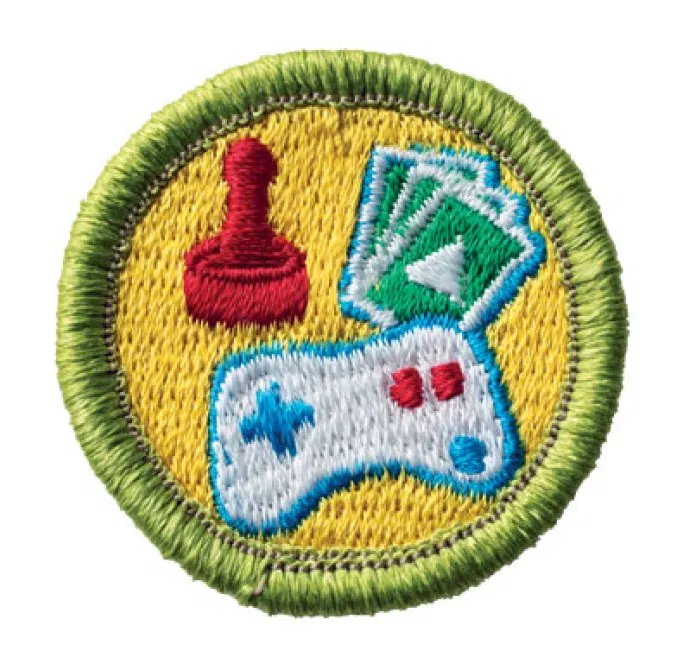 Game Design Requirements
Do the following:
Pick a game where the players can change the rules or objectives (examples: basketball, hearts, chess, kickball). Briefly summarize the standard rules and objectives and play through the game normally. 
Propose changes to several rules or objectives. Predict how each change will affect gameplay. 
Play the game with one rule or objective change, observing how the players’ actions and emotional experiences are affected by the rule change. Repeat this process with two other changes. 
Explain to your counselor how the changes affected the actions and experience of the players. Discuss the accuracy of your predictions.
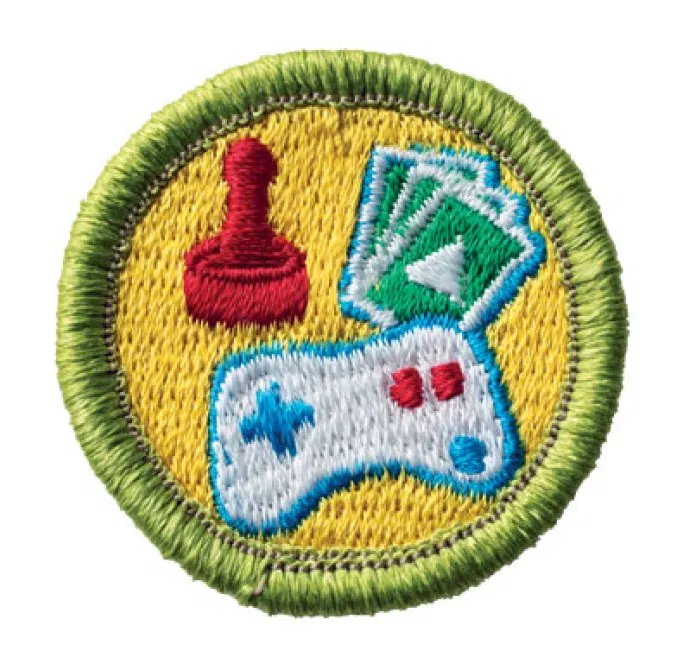 Game Design Requirements
Design a new game. Any game medium or combination of mediums is acceptable. Record your work in a game design notebook.
Write a vision statement for your game. Identify the medium, player format, objectives, and theme of the game. If suitable, describe the setting, story, and characters. 
Describe the play value. 
Make a preliminary list of the rules of the game. Define the resources. 
Draw the game elements.
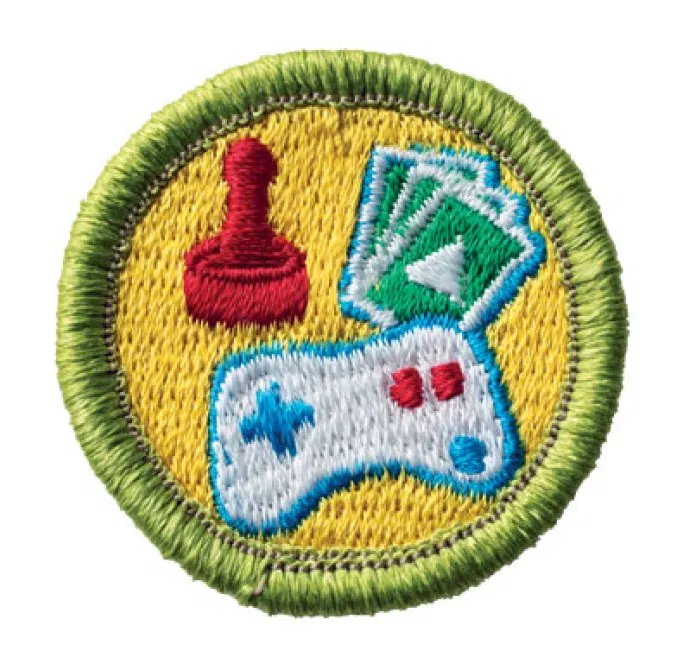 Game Design Requirements
Do the following:
Prototype your game from requirement 5. If applicable, demonstrate to your counselor that you have addressed player safety through the rules and equipment. Record your work in your game design notebook. 
Test your prototype with as many other people as you need to meet the player format. Compare the play experience to your descriptions from requirement 5b. Correct unclear rules, holes in the rules, dead ends, and obvious rule exploits. Change at least one rule, mechanic, or objective from your first version of the game, and describe why you are making the change. Play the game again. Record in your game design notebook whether or not your change had the expected effect. 
Repeat 6b at least two more times and record the results in your game design notebook.
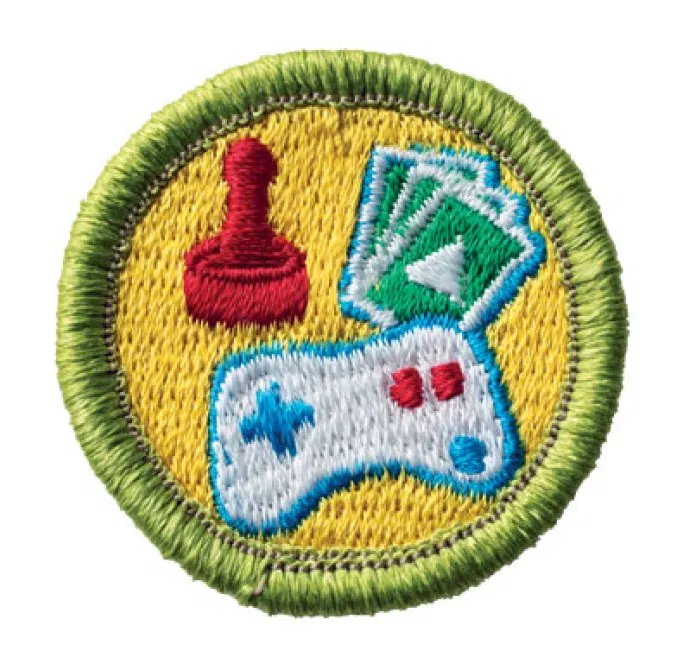 Game Design Requirements
Blind test your game. Do the following:
Write an instruction sheet that includes all of the information needed to play the game. Clearly describe how to set up the game, play the game, and end the game. List the game objectives. 
Share your prototype from requirement 6a with a group of players that has not played it or witnessed a previous playtest. Provide them with your instruction sheet(s) and any physical components. Watch them play the game, but do not provide them with instruction. Record their feedback in your game design notebook. 
Share your game design notebook with your counselor. Discuss the player reactions to your project and what you learned about the game design process. Based on your testing, determine what you like most about your game and suggest one or more changes.
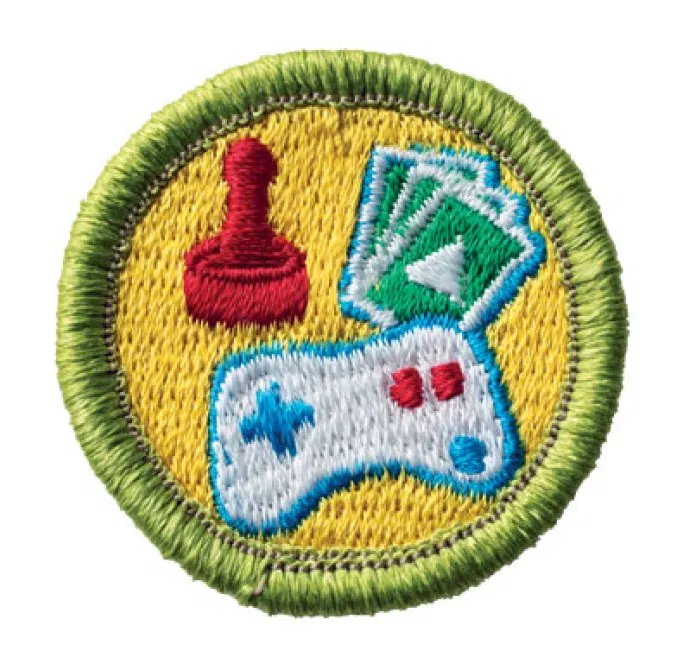 Game Design Requirements
Do ONE of the following:
With your parent’s permission and your counselor’s approval, visit with a professional in the game development industry and ask him or her about his or her job and how it fits into the overall development process. Alternately, meet with a professional in game development education and discuss the skills he or she emphasizes in the classroom. 
List three career opportunities in game development. Pick one and find out about the education, training, and experience required for the profession. Discuss this with your counselor. Explain why this profession might interest you.
Requirement 1a
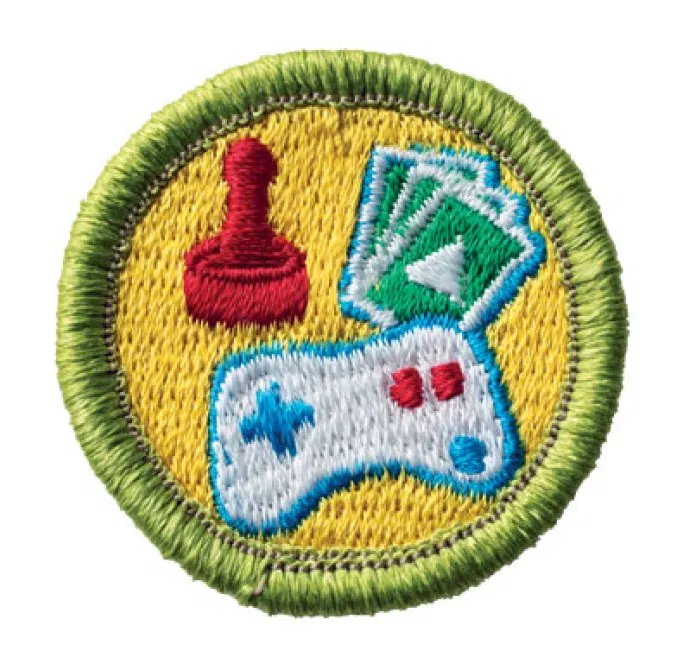 Do the following:
Analyze four games you have played, each from a different medium. Identify the medium, player format, objectives, rules, resources, and theme (if relevant). Discuss with your counselor the play experience, what you enjoy in each game, and what you dislike. Make a chart to compare and contrast the games. 
Describe four types of play value and provide an example of a game built around each concept. Discuss other reasons people play games.
What is a Game?
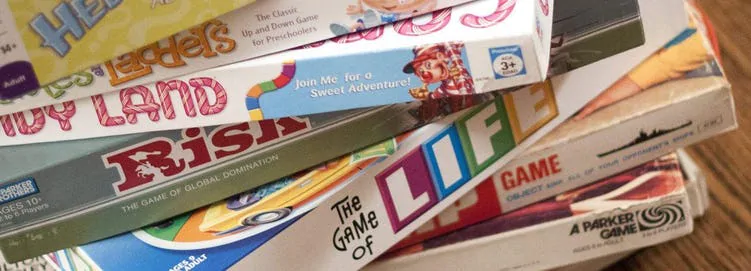 Games are a form of play. Most games are played for recreation, others are    played by amateurs and professionals alike, and some are even used as tools for training and education.
Games have objectives or goals that players work to achieve.
Games have rules. Rules govern the components of the game and the ways   that players interact with those components and each other.
Games have feedback. As players work toward their goals, the game provides information about how they are doing. Scores are a form of feedback.
What is a Game?
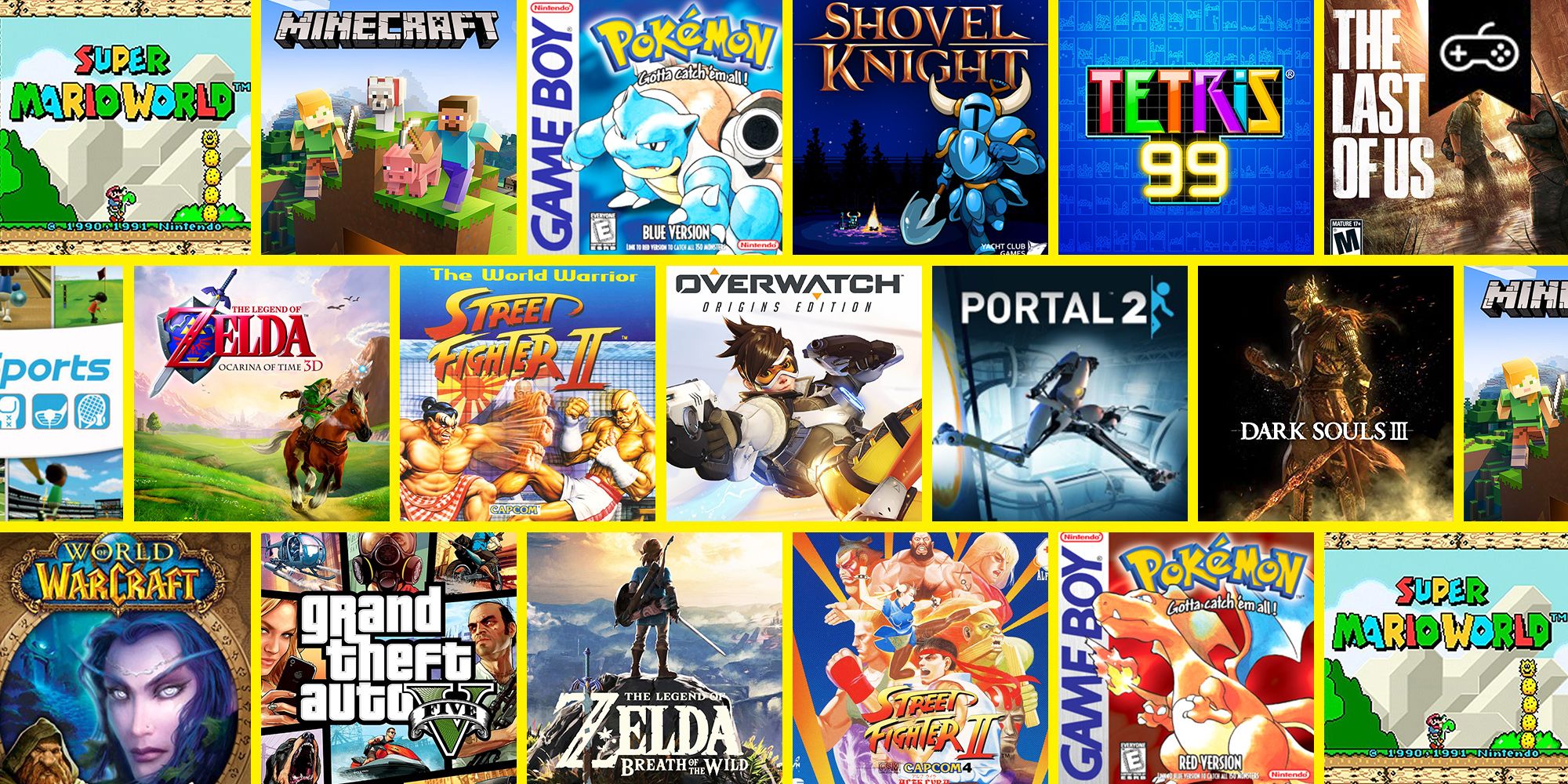 Games have challenges. In the vast majority of games, the rules, other players, or other elements impede player progress toward the objectives.
Games employ a variety of skills. These include physical abilities,                     communication, strategic thinking, patience, observation and problem solving.
Games present choices. Players make meaningful decisions in order to affect  game outcomes.
Games are participatory. Unlike many other forms of entertainment, games are not just about observing. They are about taking action.
Requirement 1a
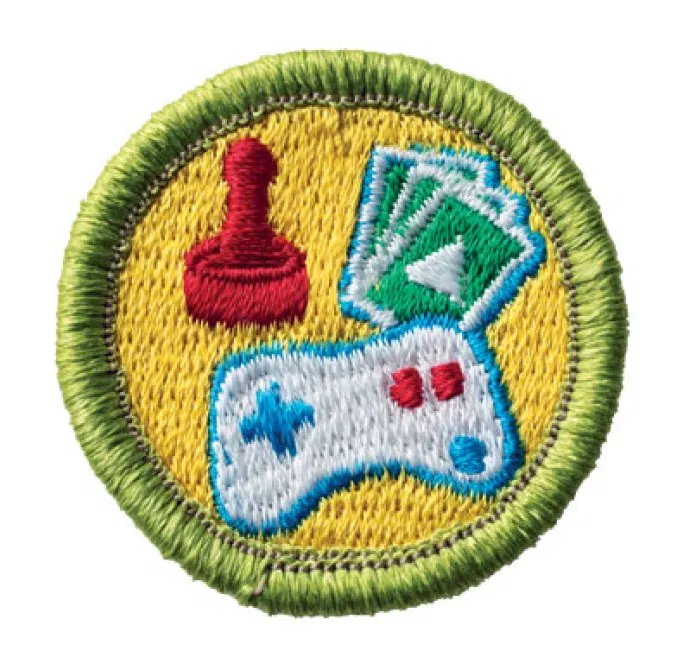 Game Medium: Physical Games and Sports
Ball games and sports are physical as are other games like capture the flag.
These games involve athletic activities and are played with special equipment like balls, nets, or sticks
The gameplay usually revolves around one or more specific physical actions and the objectives reward players who most skillfully       perform those actions.
Basketball is built around dribbling, passing, and shooting the ball.
The shape and details of the field of play are an important part of     the game design.
Rules and objectives are often related to specific portions of the       field.
Requirement 1a
Game Medium: Board Games
Board games usually involve placing and moving pieces on a game board. They      come in a variety of gameplay types:
Abstract games in which the board is    divided into regular spaces and the players compete to claim pieces or spaces  (checkers and chess).
Territorial strategy games like Risk       where the board is a map with               distributed resources and attributes.
Race-to-the-end games where players  race along a linear track such as Candy Land.
Building games where players compete to reach construction objectives such as Ticket to Ride.
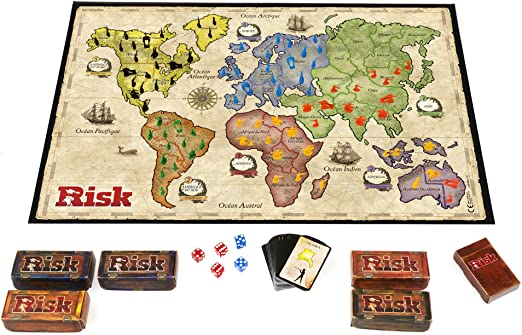 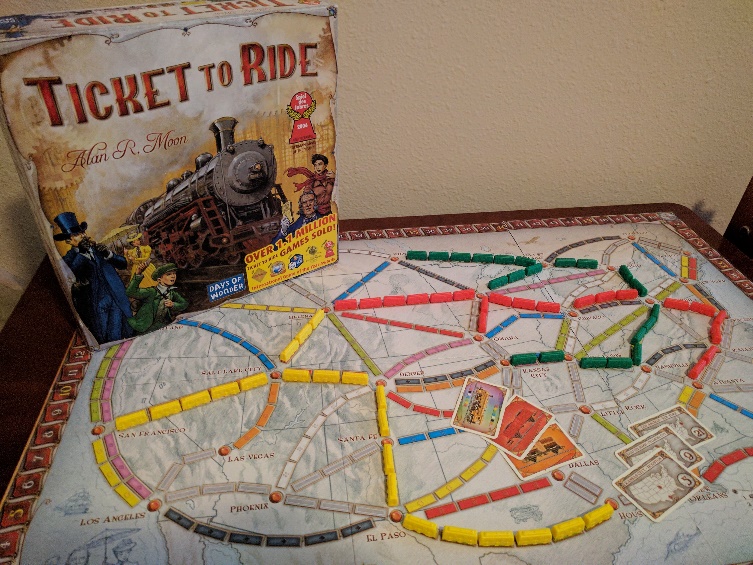 Requirement 1a
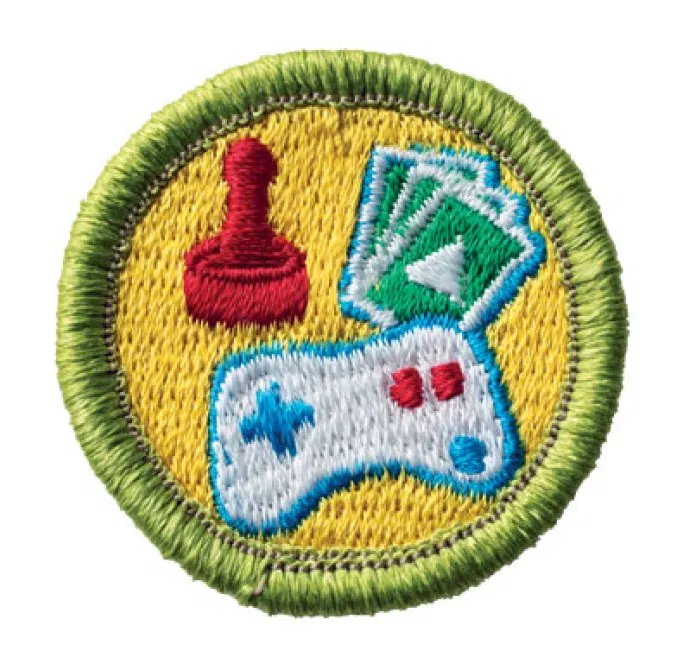 Game Medium: Tile Games
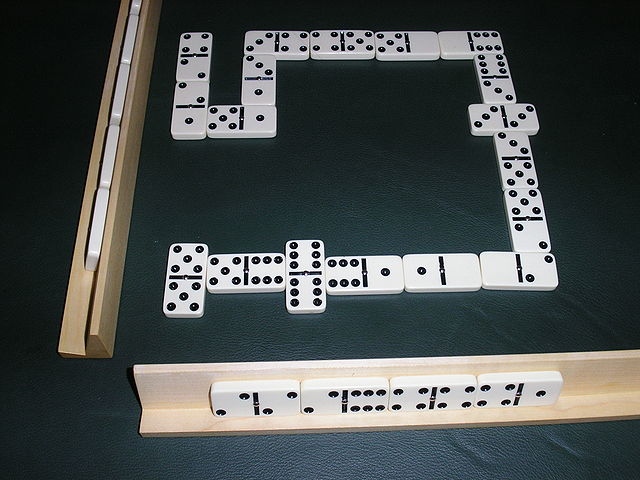 Tile Games are played with a limited set of tiles that may contain dots, letters, or special symbols.
Play consists of players placing one or more tiles from their hand adjacent to     those already placed and then                replenishing their hand with new tiles. 
Scoring is usually performed when tiles are played.
Examples include dominoes and            mahjong.
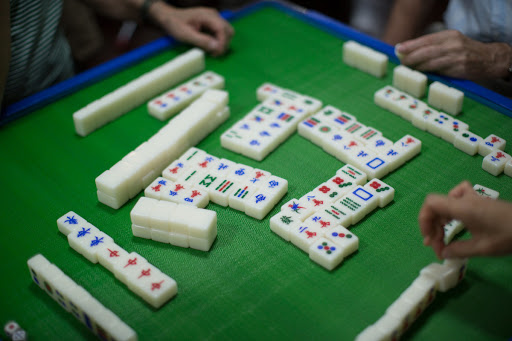 Requirement 1a
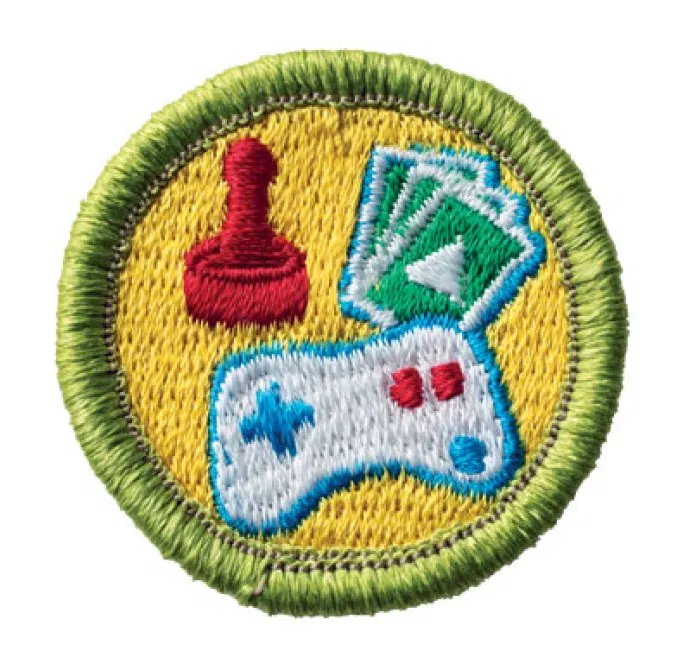 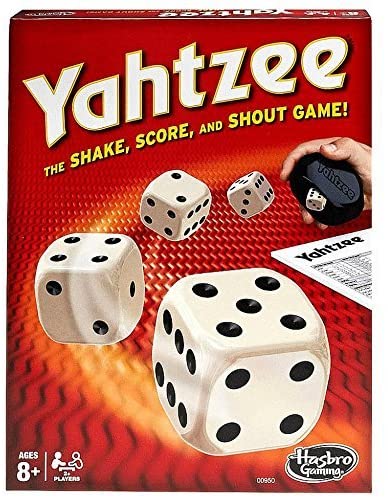 Game Medium: Dice Games
Dice Games are often used to             introduce chance into games.
Some games, such as Yahtzee, use    standard 6-dided dice.
Others, such as Boggle, replace the   dots with letters or special symbols.
Dice games can usually be played by any number of players with the dice   being passed from player to player.
A turn calls for the player to roll the    dice.
Games are usually scored with the     various combinations of dice having   specific scoring.
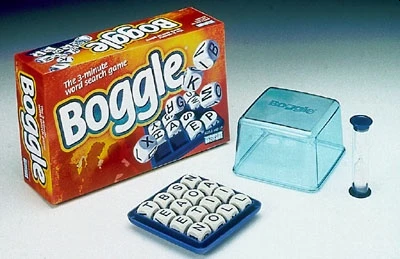 Requirement 1a
Game Medium: Card Games
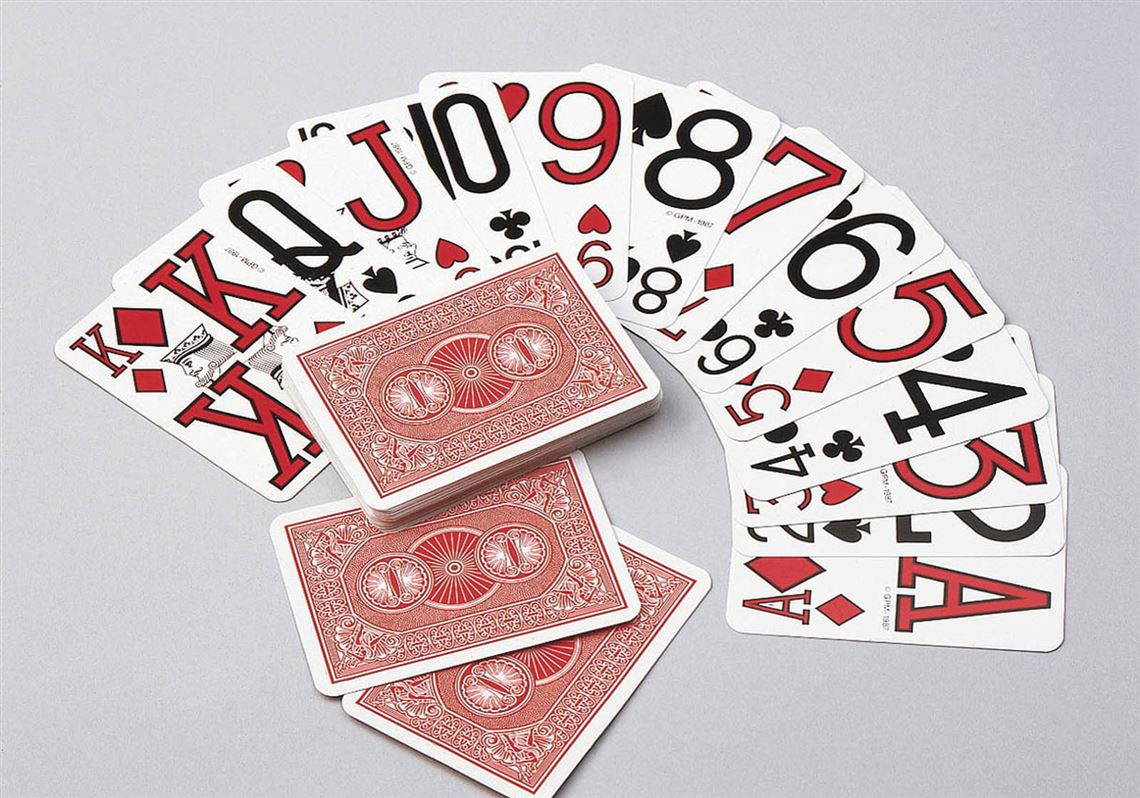 Card Games are played with sets  or “decks” of cards
Generally, the order of the deck is unknown.
Cards are mixed or shuffled at the beginning of the game.
Many card games use a standard  playing card deck
Hearts, rummy, and euchre are examples.
Players build their own deck in       collectible card games.
Magic or Pokémon are              examples.
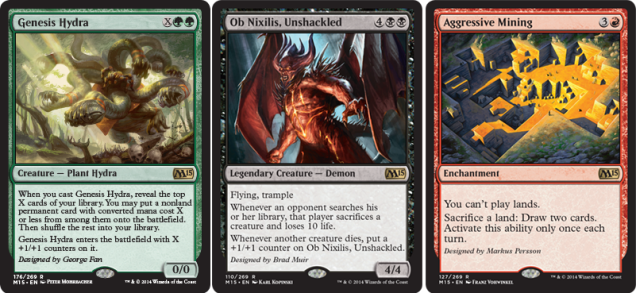 Requirement 1a
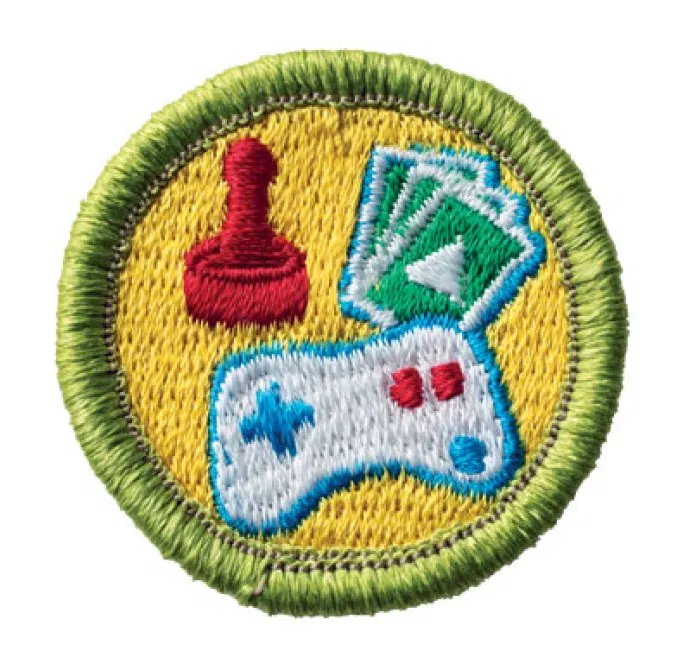 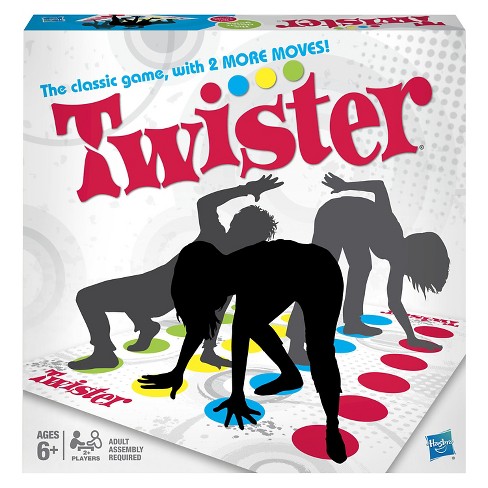 Game Medium: Party Games
Party Games are generally for 4 to 12 or more players often arranged in teams.
Gameplay emphasizes interactions        between players and usually involves     some form of creativity.
Drawing, acting, singing, giving word      clues.
Trivia games also typically fall into this  medium.
Party games place special emphasis on making the game fun for players and      observers.
Examples include Twister, Trivial Pursuit, and Pictionary.
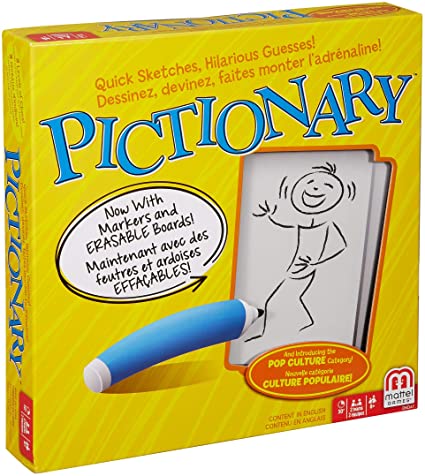 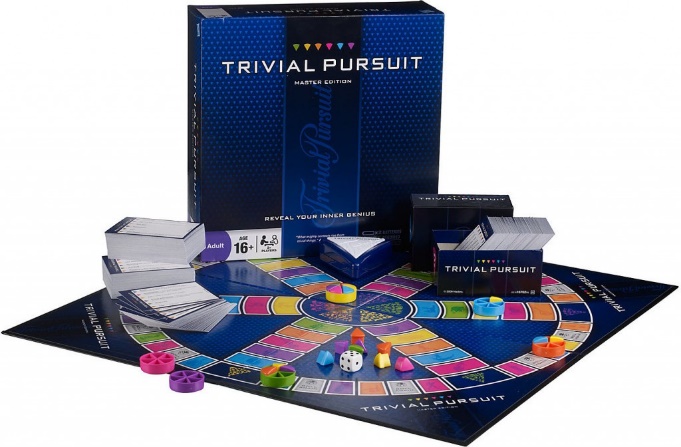 Requirement 1a
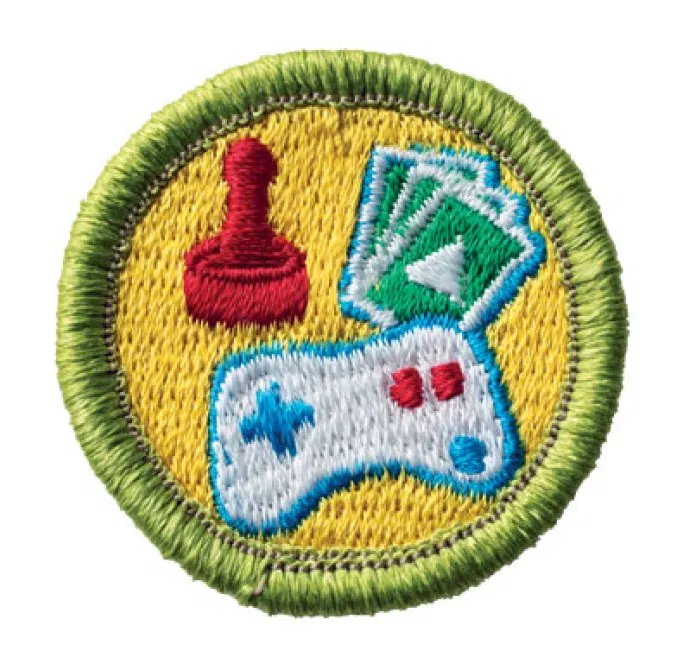 Game Medium: Miniatures
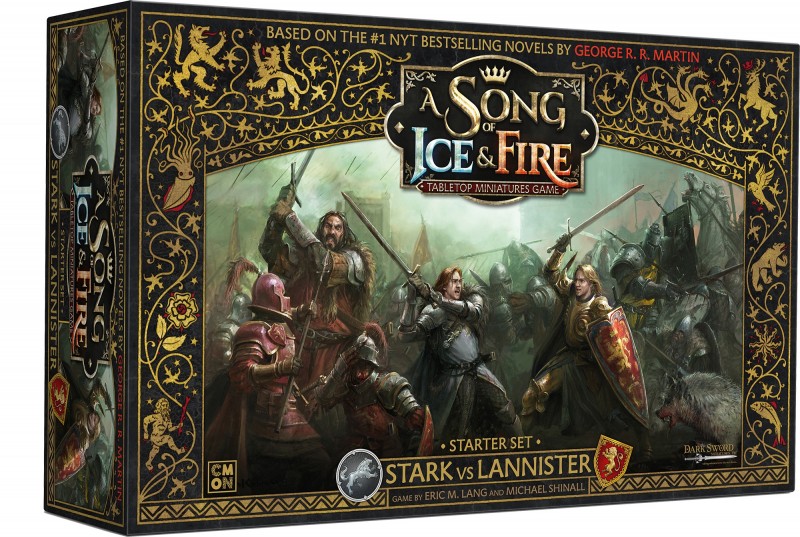 Games with miniatures are played with small, detailed models of      pieces and terrain.
Settings include historical reenactments, fantasy, and science          fiction.
Most miniature games are turn-    based.
They are also commonly used in  tabletop role-playing games to act out the action.
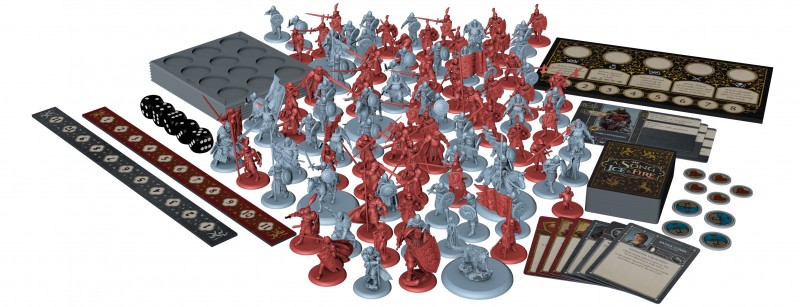 Requirement 1a
Game Medium: Role Playing Games
Text-Based Role Playing Games is most  easily described as interactive storytelling.
A ruleset or system is used to define the  gameplay, but the objectives may change during play.
Players take on the roles of distinct           characters within a fictional setting and     then take actions based on the                 capabilities of those characters.
These capabilities increase over time and allows players to take on progressively   more challenging game scenarios.
The most well-known example is             Dungeons and Dragons.
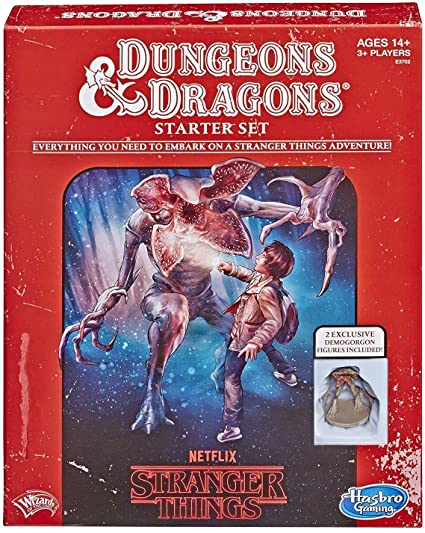 Requirement 1a
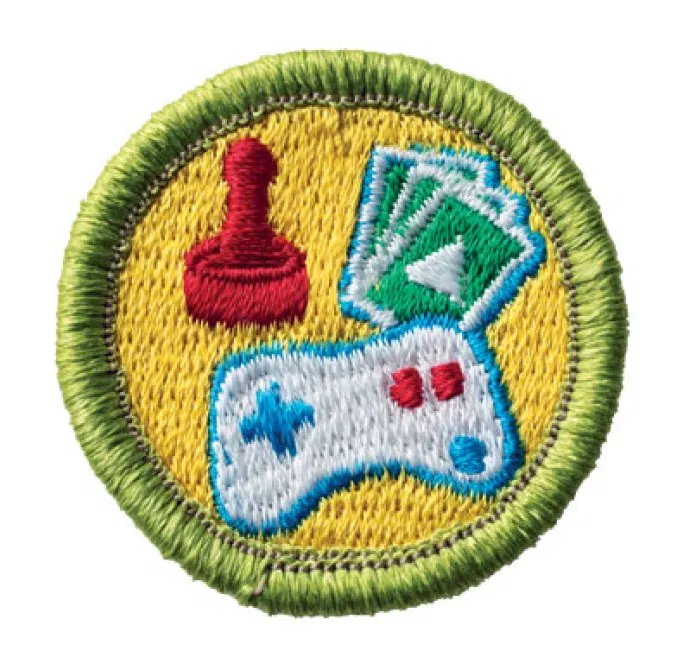 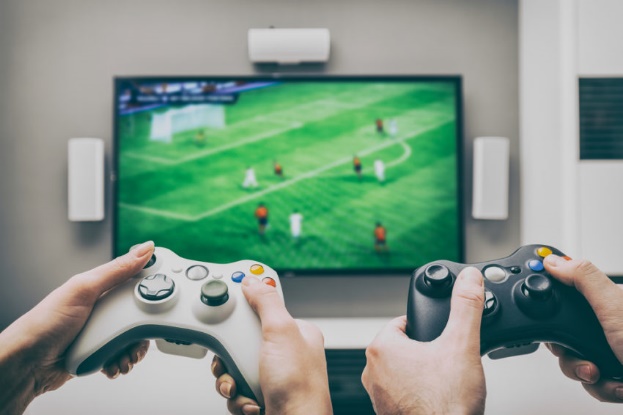 Game Medium: Electronic Games
Electronic Games are the largest growing game medium today.
Almost every other game type can be        implemented in an electronic form.
Electronic games present information to   players through video screens and audio  signals.
Players interact with the games through   electronic sensors, control pads, and        computer mice.
Examples include World of Warcraft and   Super Mario Bros.
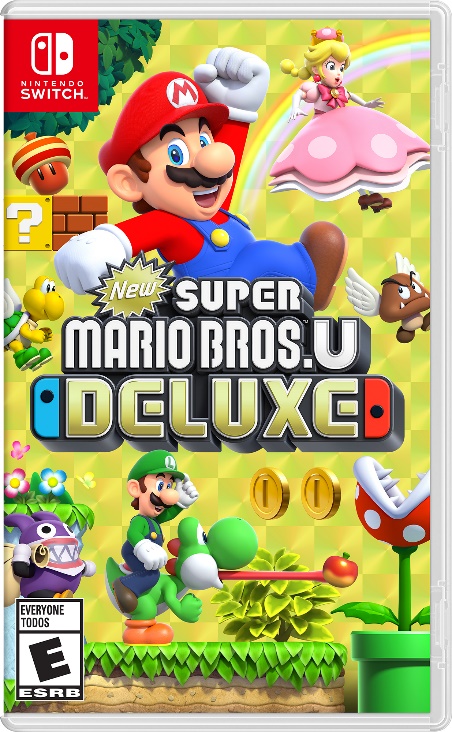 Requirement 1a
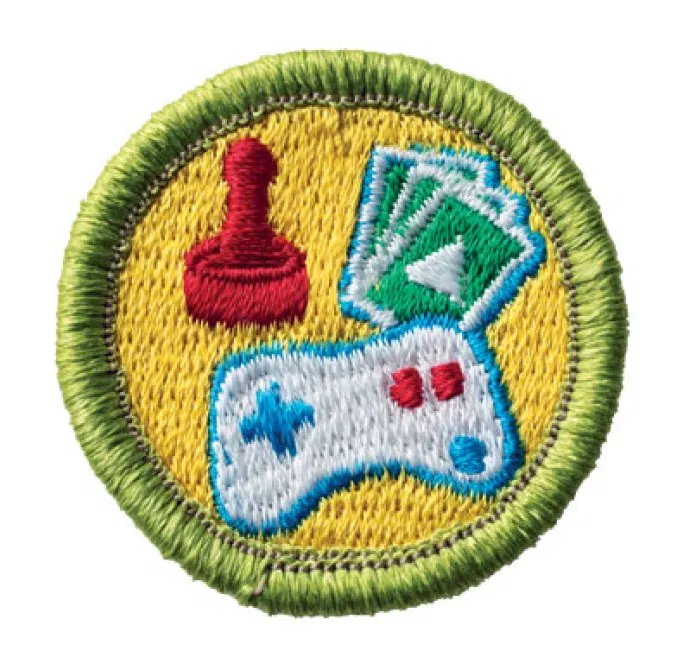 Game Medium
Gameplay is affected by medium,   but is not completely constrained by medium.
Many games can be replicated in    several different mediums
i.e. Electronic and card versions of Pokémon.
Mediums can be mixed together to utilize the advantages of each one.
Monopoly is a board game, but it also uses stacks of cards that    can be mixed up and dice that   add an element of chance to     player movement.
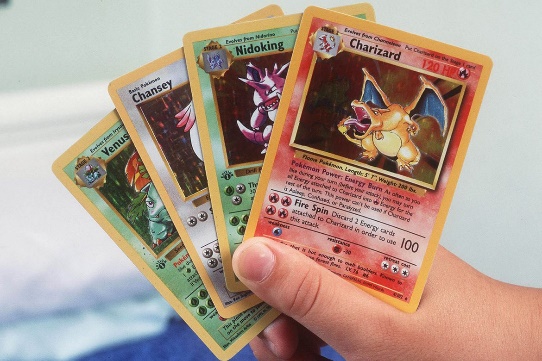 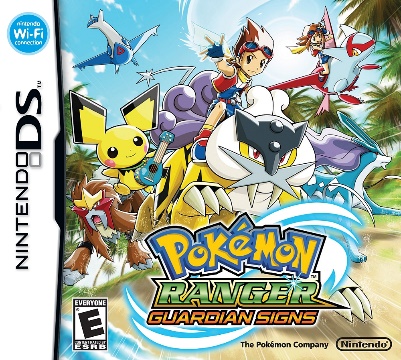 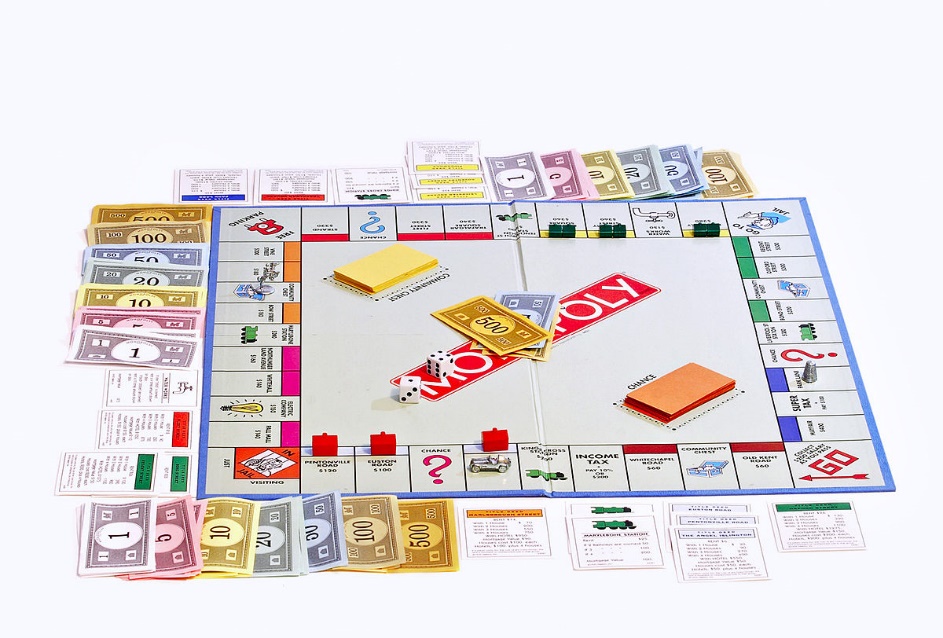 Requirement 1a
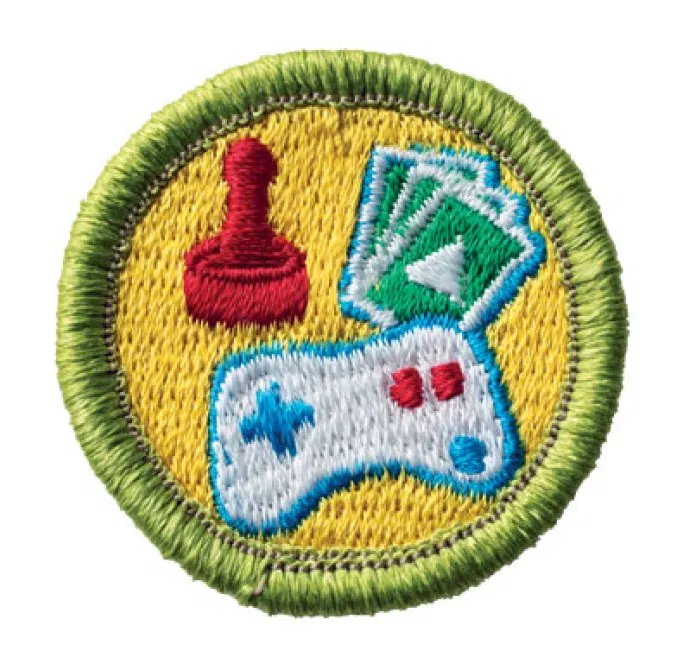 Player Format - The number, arrangement and alignment of players in a game.
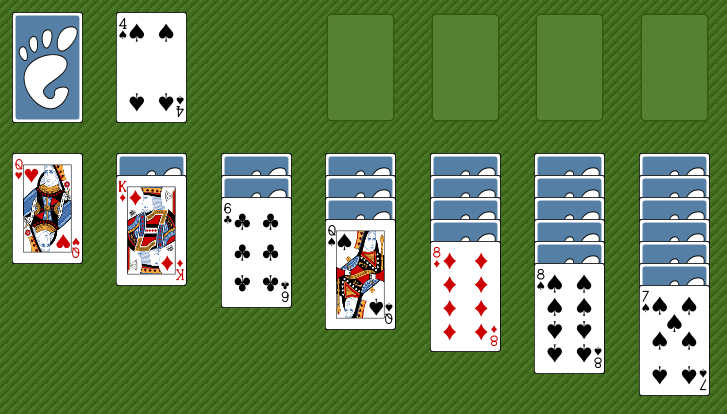 Single Player: One player vs. game           system
Examples include any of the          Solitaire card games and the         electronic game Minesweeper.
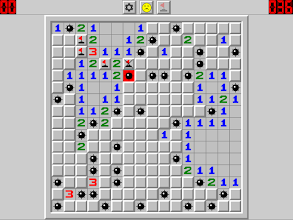 Requirement 1a
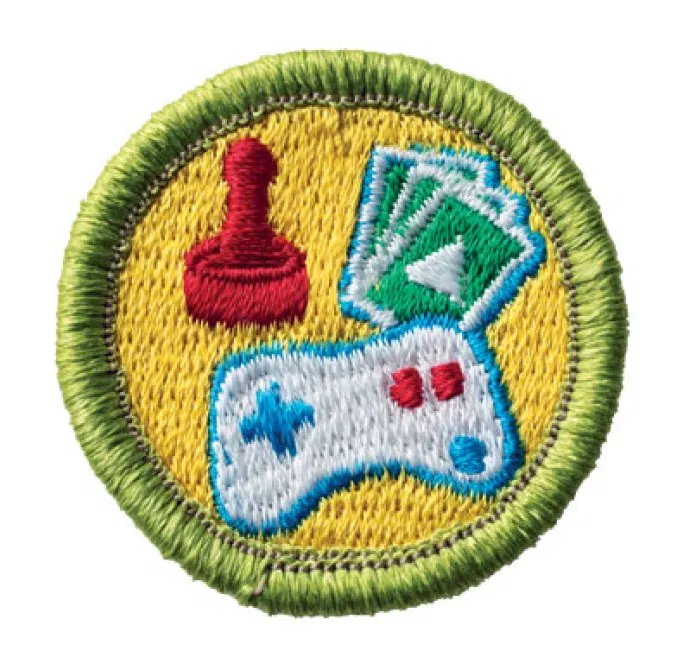 Player Format - The number, arrangement and alignment of players in a game.
Head-to-Head (one player vs. one player or PvP) 
Examples include:
Chess
Cribbage
Backgammon
Tennis
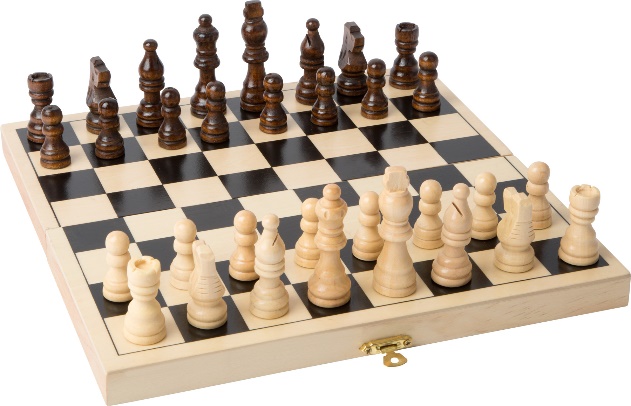 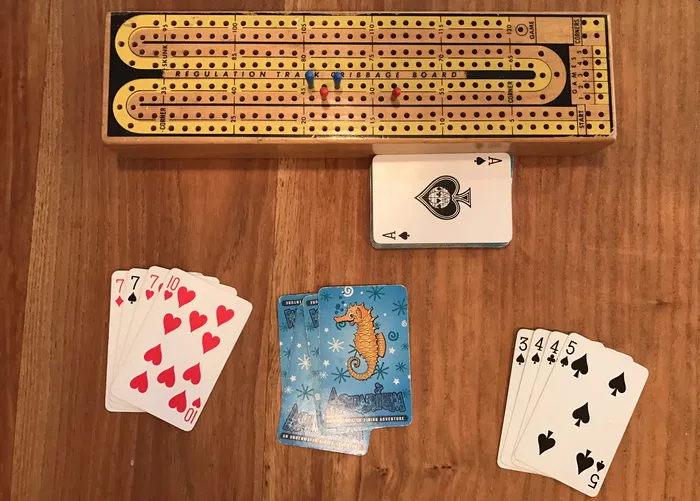 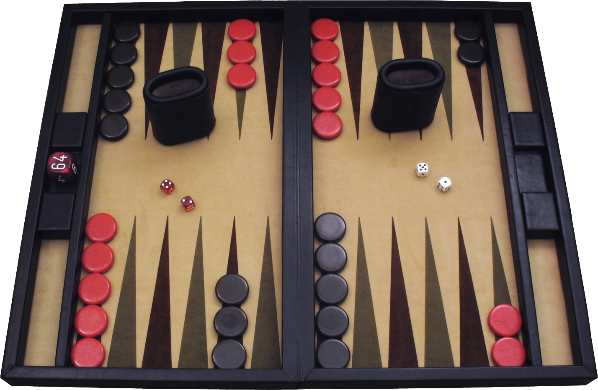 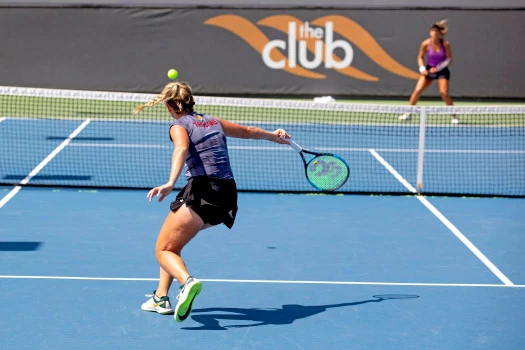 Requirement 1a
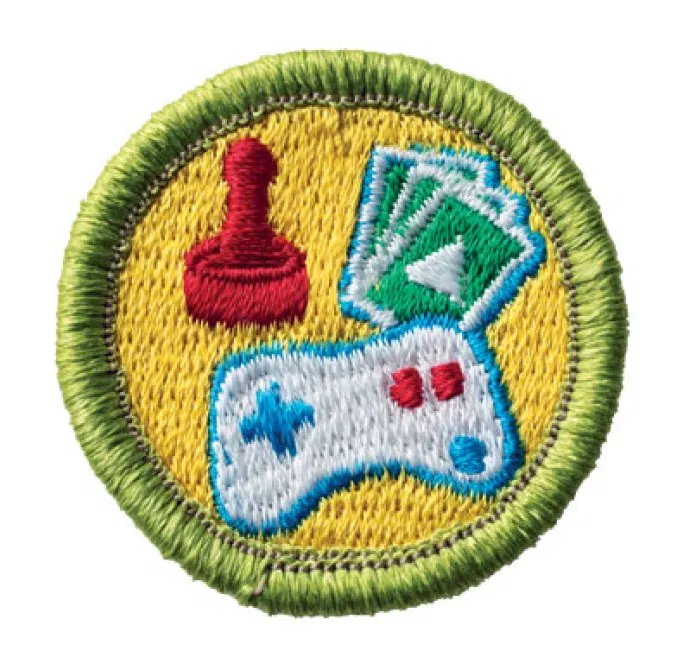 Player Format - The number, arrangement 
and alignment of players in a game.
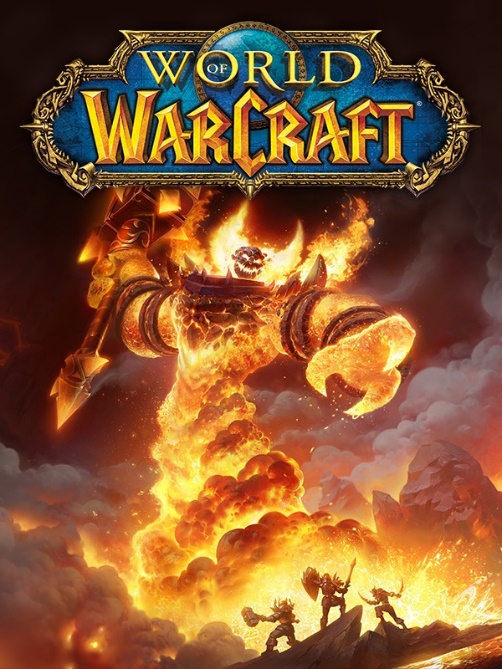 Cooperative or Player vs. Environment (PvE) (Many players vs. game system)
This is common in online games like “World of Warcraft”.
Some purely cooperative board games exist    too, such as “Pandemic”.
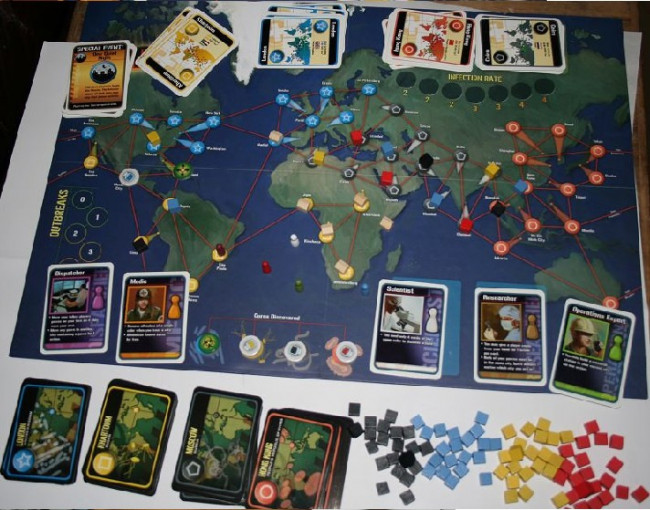 Requirement 1a
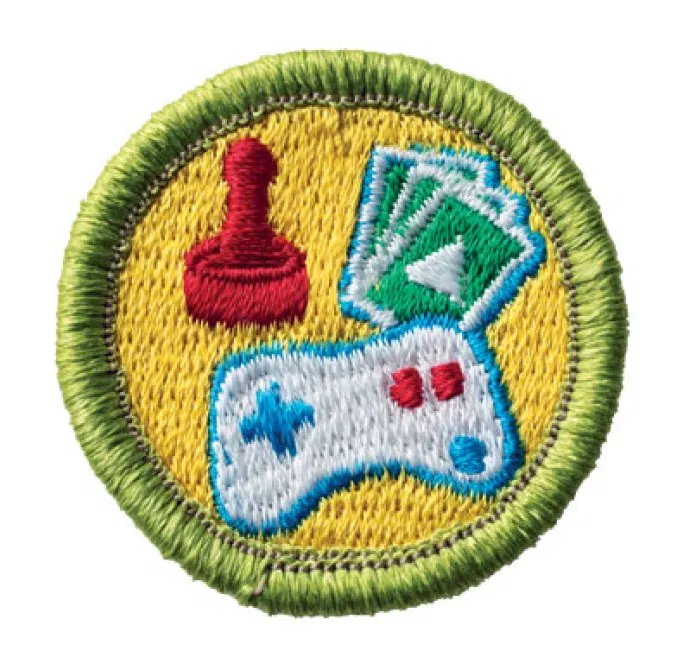 Player Format - The number, arrangement and alignment of players in a game.
One Against Many: One     player vs. many players
In the Nintendo Land game       “Luigi’s Ghost Mansion”, one    player takes the role of a ghost  trying to scare the other players while they work together to trap the ghost with their flashlights.
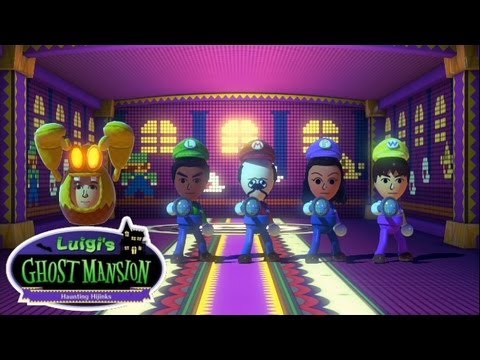 Requirement 1a
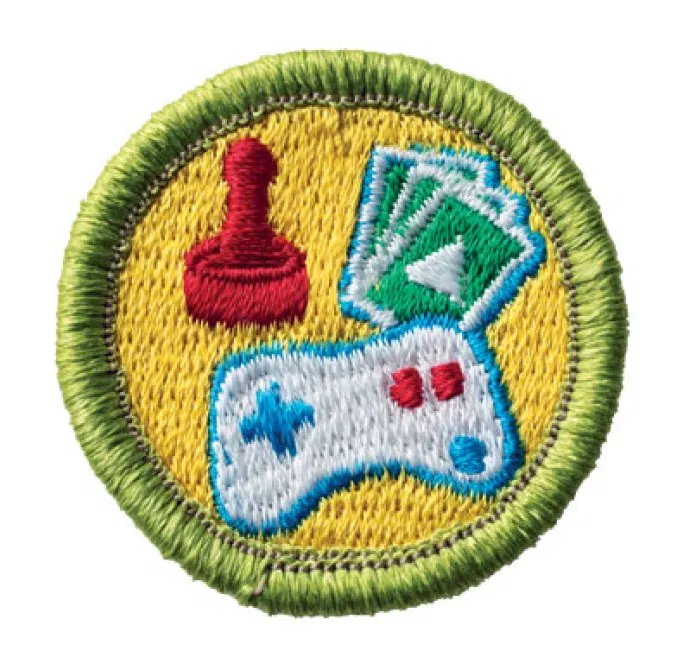 Player Format - The number, arrangement and alignment of players in a game.
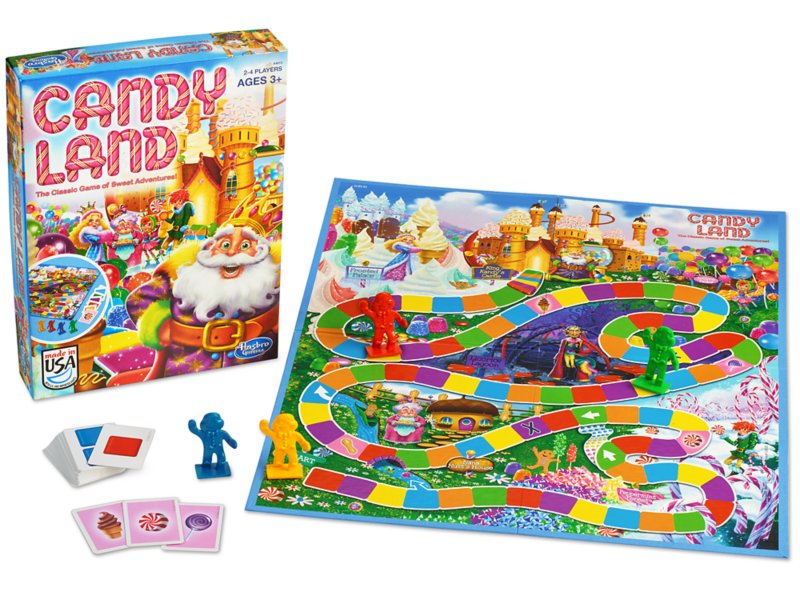 Free-For-All (One player vs.    one player vs. one player vs…)
Perhaps the most common player  structure for multiplayer games.
This can be found everywhere,       from board games like Candy Land to the basic mode in most shooter electronic games such as Halo.
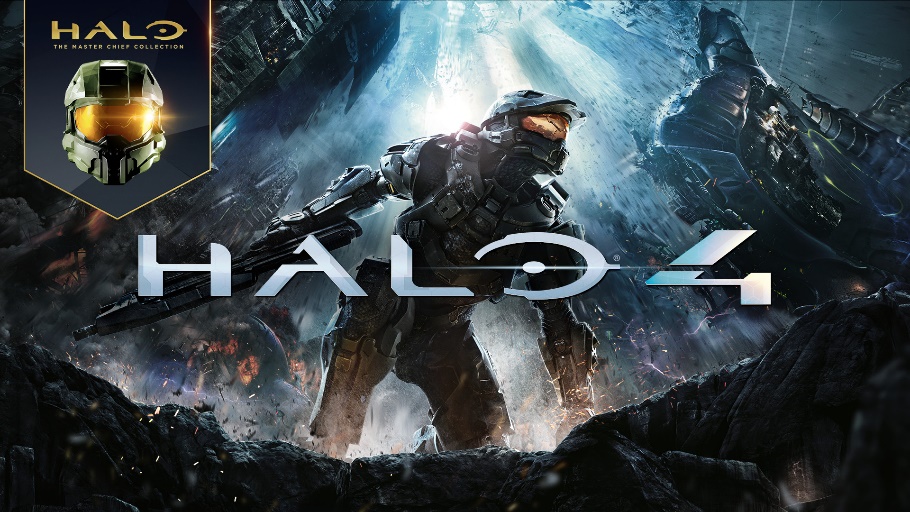 Requirement 1a
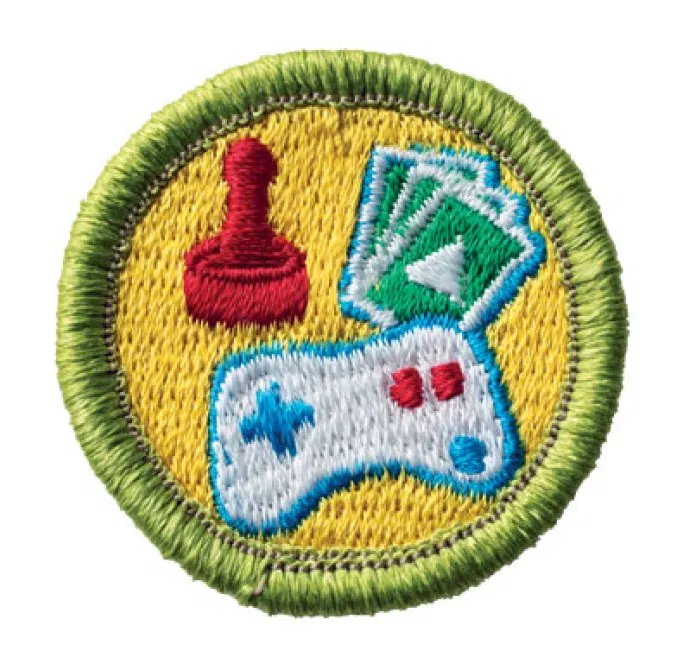 Player Format - The number, arrangement and alignment of players in a game.
Team Competition: Many         players vs. many players.
This is a common structure found in most team sports, card games like  euchre, and outdoor games like capture the flag.
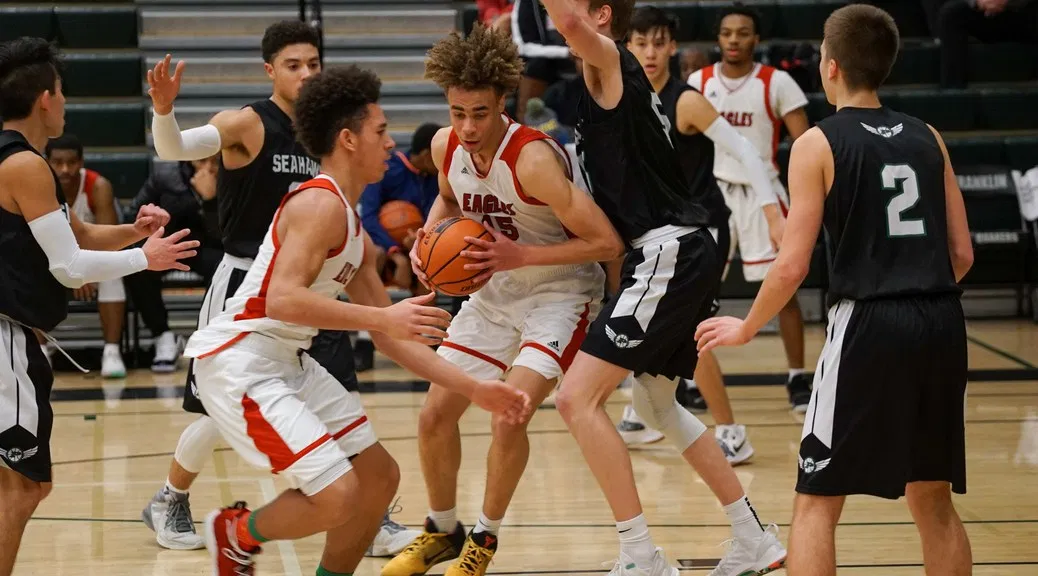 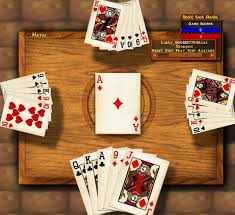 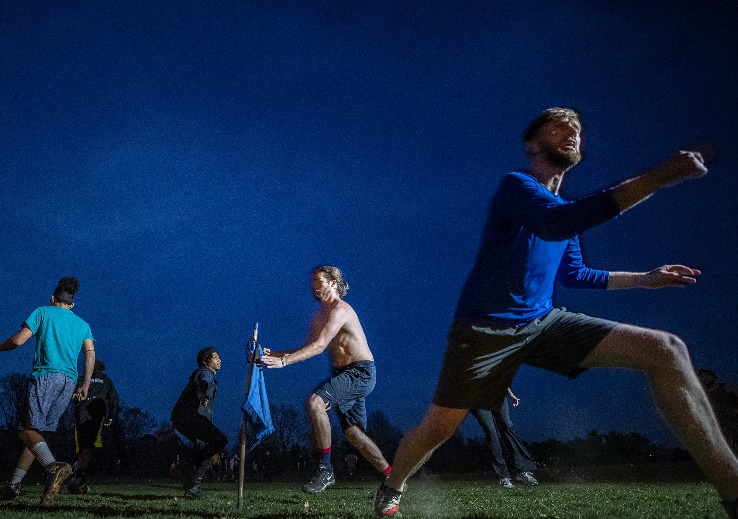 Requirement 1a
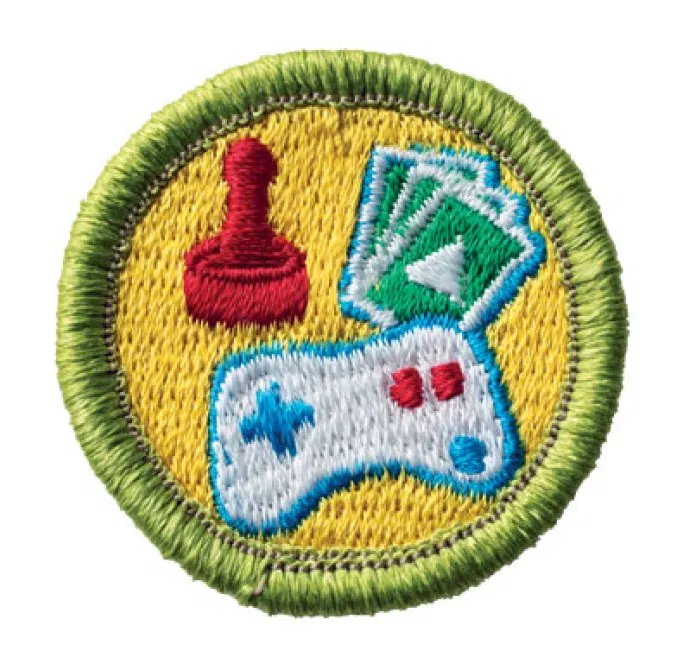 Player Format - The number, arrangement and alignment of players in a game.
Predator-Prey
Players form a real or virtual circle. 
Everyone’s goal is the attack the player on their left and defend themselves      from the player on their right. 
The live action game “Assassin” uses   this structure.
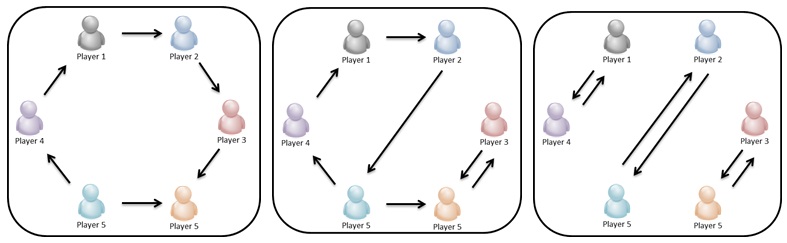 Requirement 1a
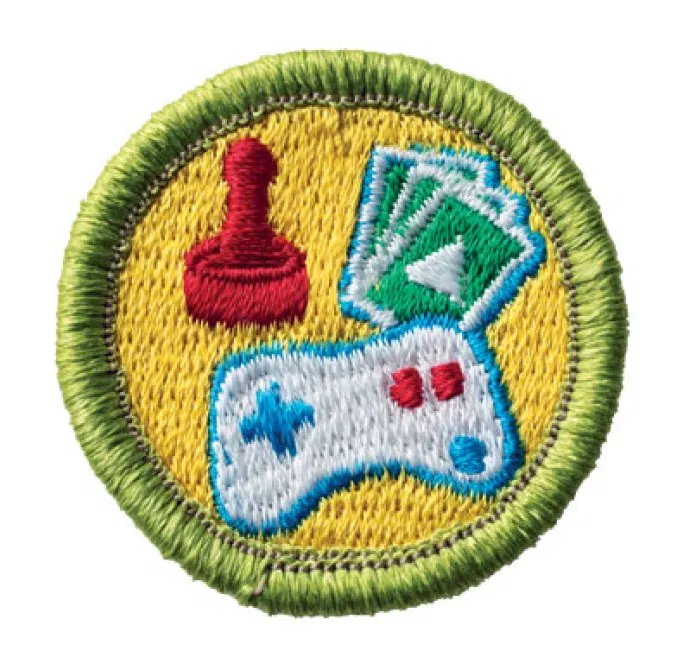 Objectives determine whether a player has advanced or won a game.
Score
Get more points than your         opponent.
Be the first player to reach a      particular number of points.
The game ends after a certain amount of time and the best        score wins.
Capture/Destroy
Eliminate all of your opponent’s pieces from the game such as    in chess and Stratego.
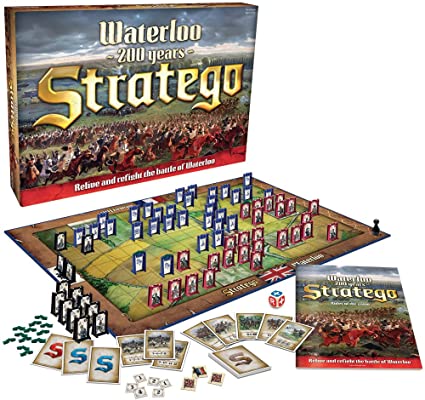 Requirement 1a
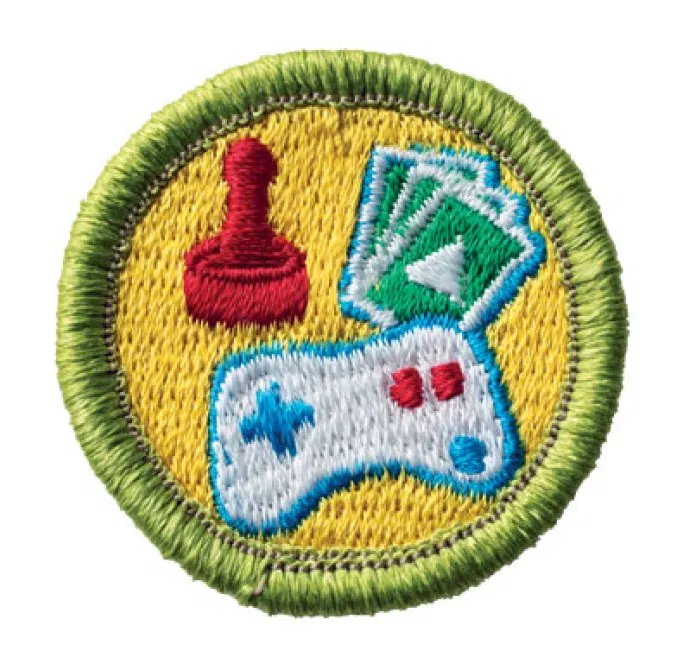 Objectives determine whether a player has advanced or won a game.
Collection
The card game rummy involves collecting sets of cards to win
Many electronic games require the player to collect a certain    number of objects scattered      throughout the levels.
Solve
The board game Clue is an      example of a game where the  objective is to solve a puzzle.
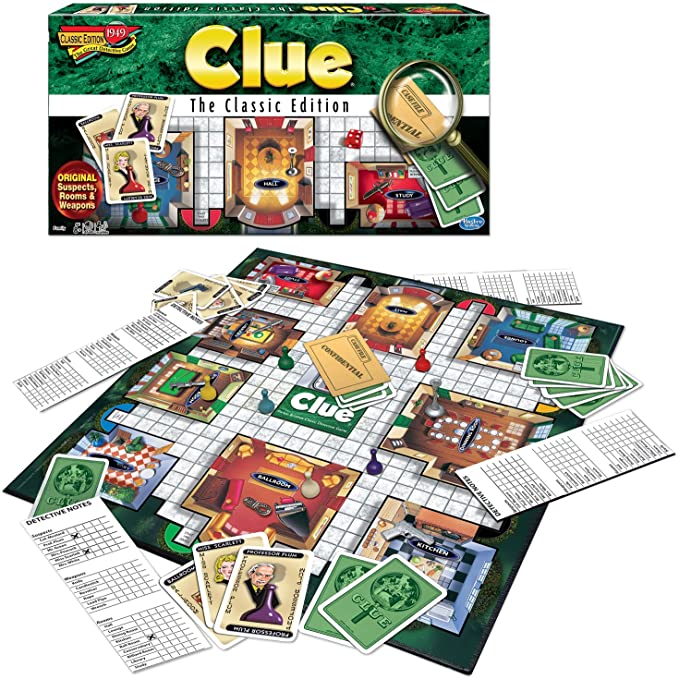 Requirement 1a
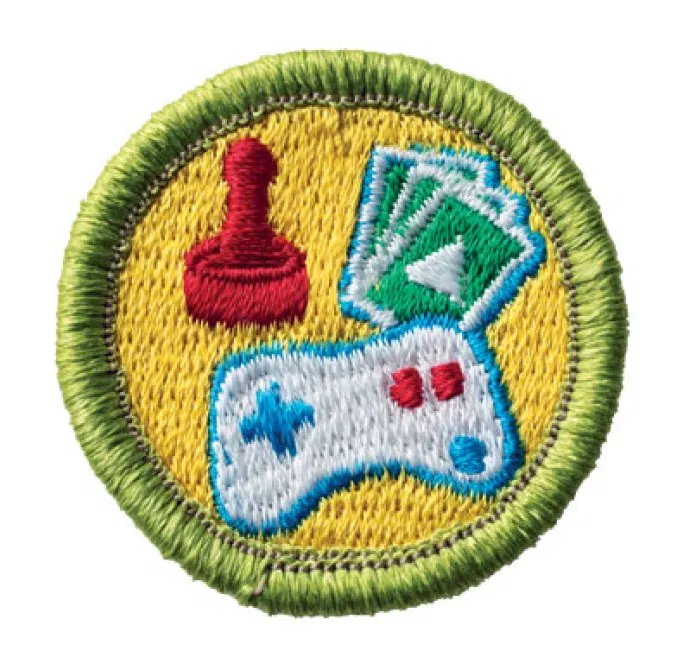 Objectives determine whether a player has advanced or won a game.
Chase/Race/Escape
Any game where you are running  toward or away from something.
Candy land is a race to the finish.
Playground tag is another             example.
Spatial Alignment
Games involve the positioning of  elements as an objective such as  tic-tac-toe or Tetris.
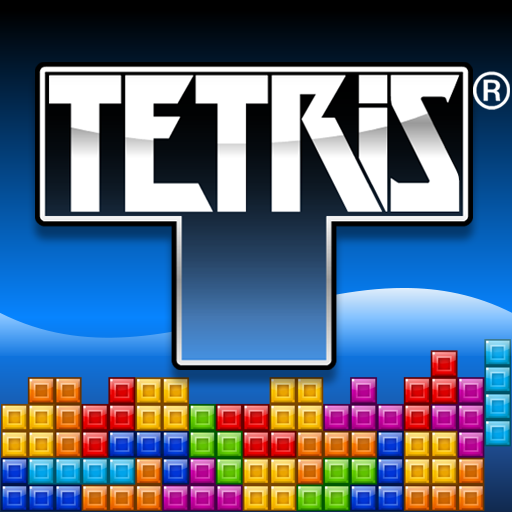 Requirement 1a
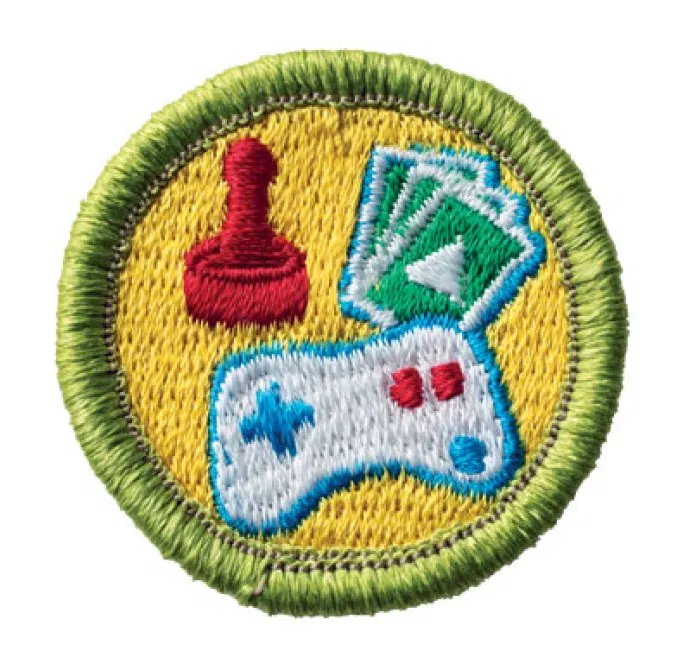 Objectives determine whether a player has advanced or won a game.
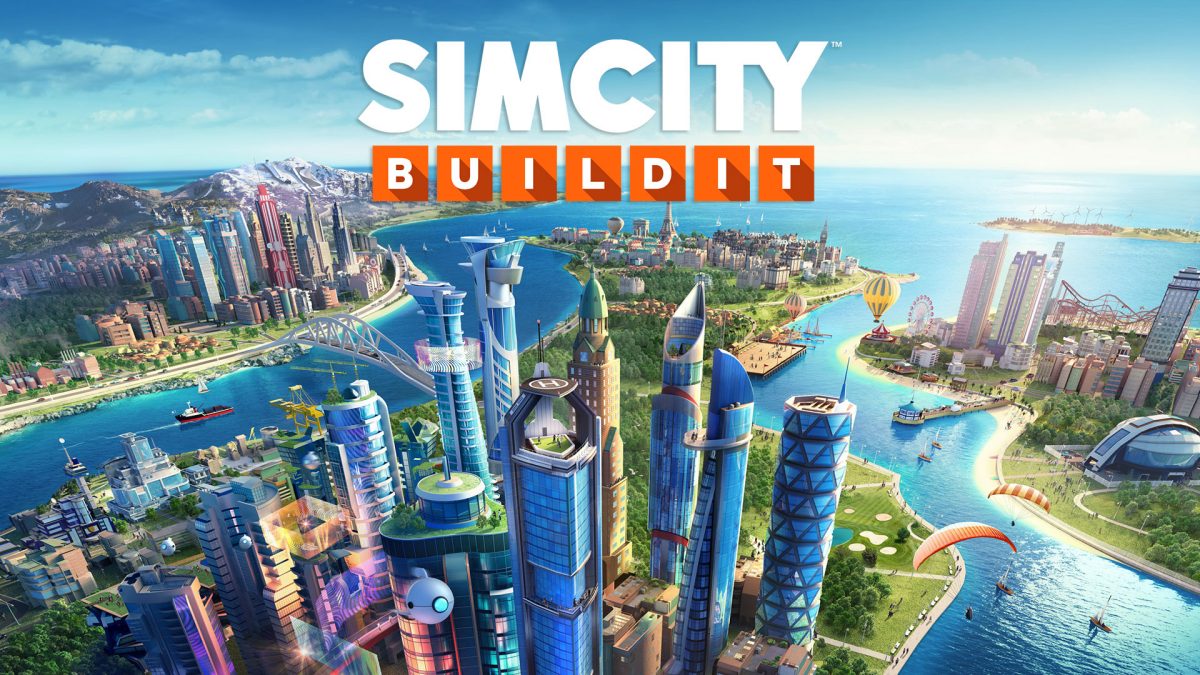 Build
Players use resources to build   structures or assets such as     SimCity.
Avoiding a Loss
Some games end when one      player performs an act that is     forbidden by the rules.
Examples include Twister and   Jenga.
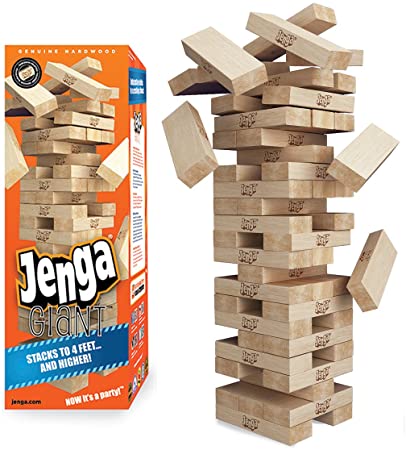 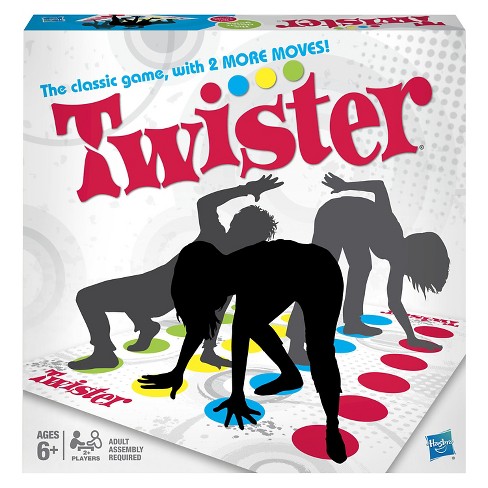 Requirement 1a
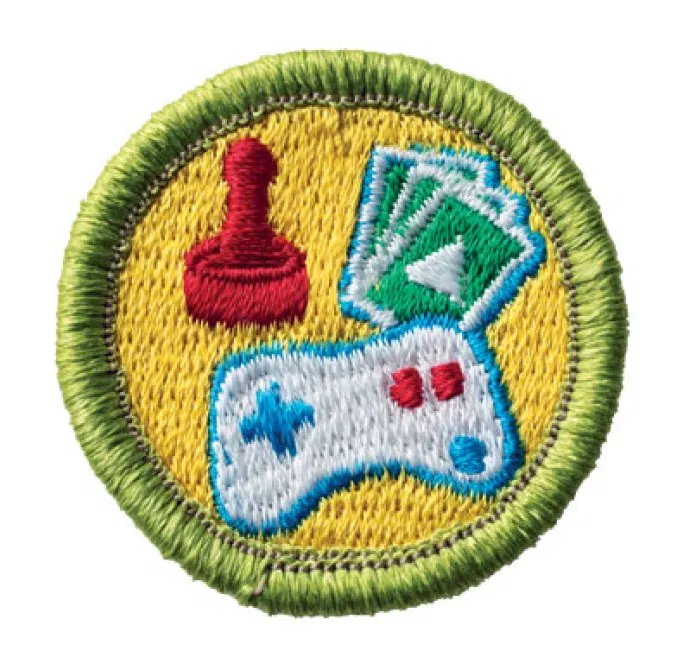 Objectives determine whether a player has advanced or won a game.
Advance the Story
Sometimes the objective of a   game is just to continue a         storyline and see what happens next to the characters.
This is common in role-playing games.
Explore
Game worlds like the Legend of Zelda series encourage players to travel around the world and  discover new characters and    places.
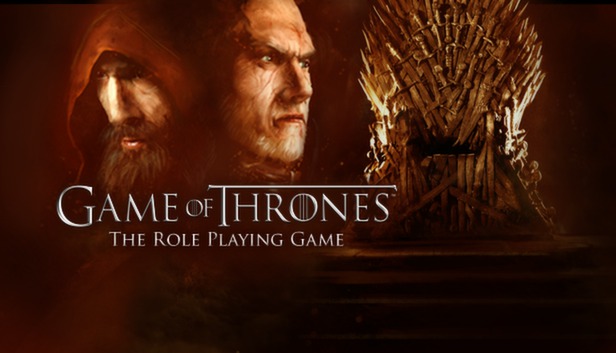 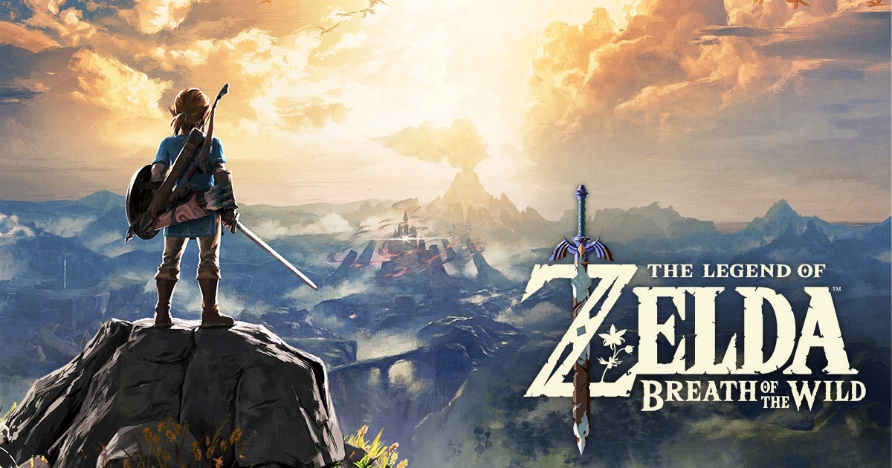 Requirement 1a
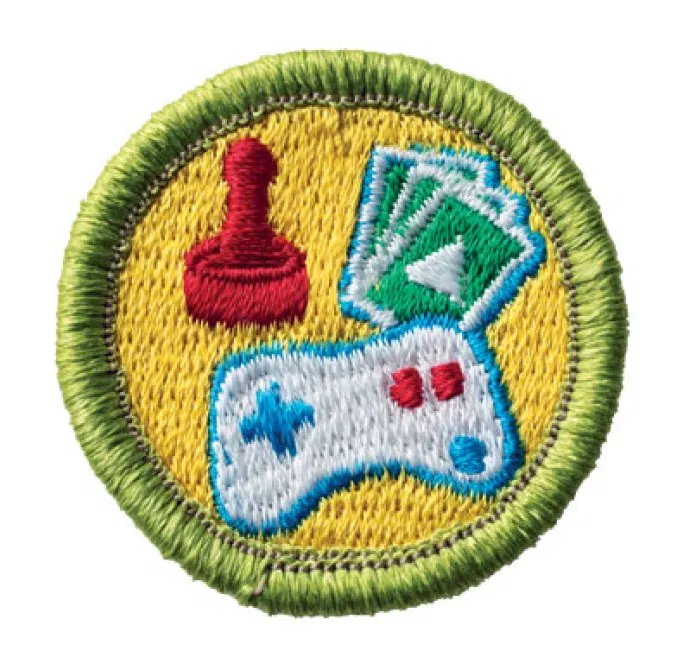 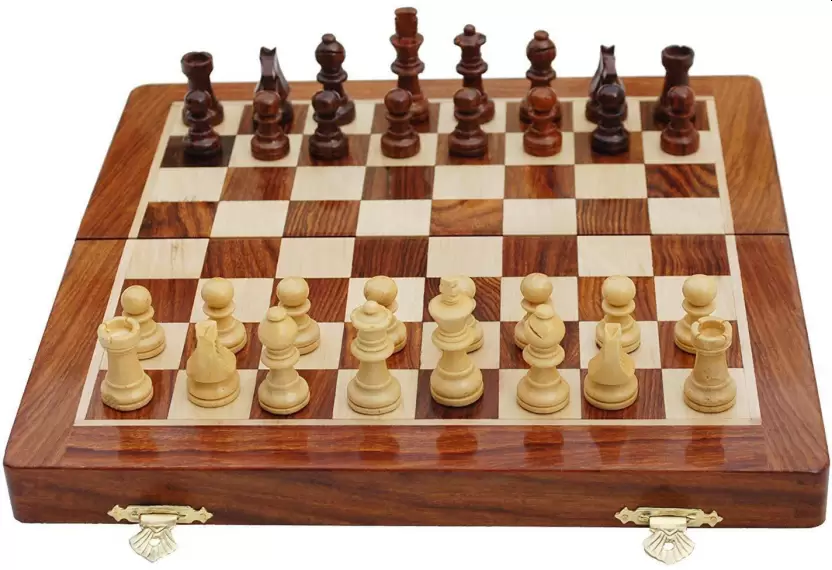 Rules
There are three categories of      rules in a game.
Setup: Things you do once at the beginning of the        game.
Progression of Play: What   happens during the game.
Resolution: The conditions  in which the game ends and   how an outcome is determined.
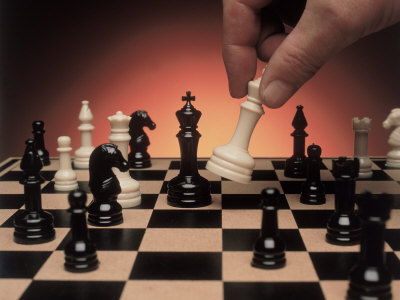 Requirement 1a
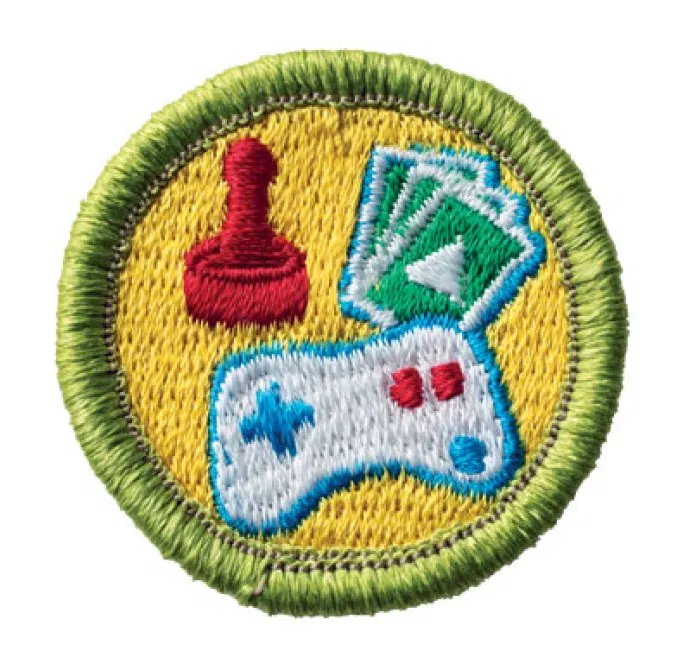 Resources
Resources are all the things directly under a player’s control that  can be used as the game advances.
Examples include:
Pieces in chess.
Money in Monopoly.
Territory in Risk.
Known information (the suspects you have eliminated in  Clue.
Objects that can be picked up in electronic games             (weapons, coins, power-ups).
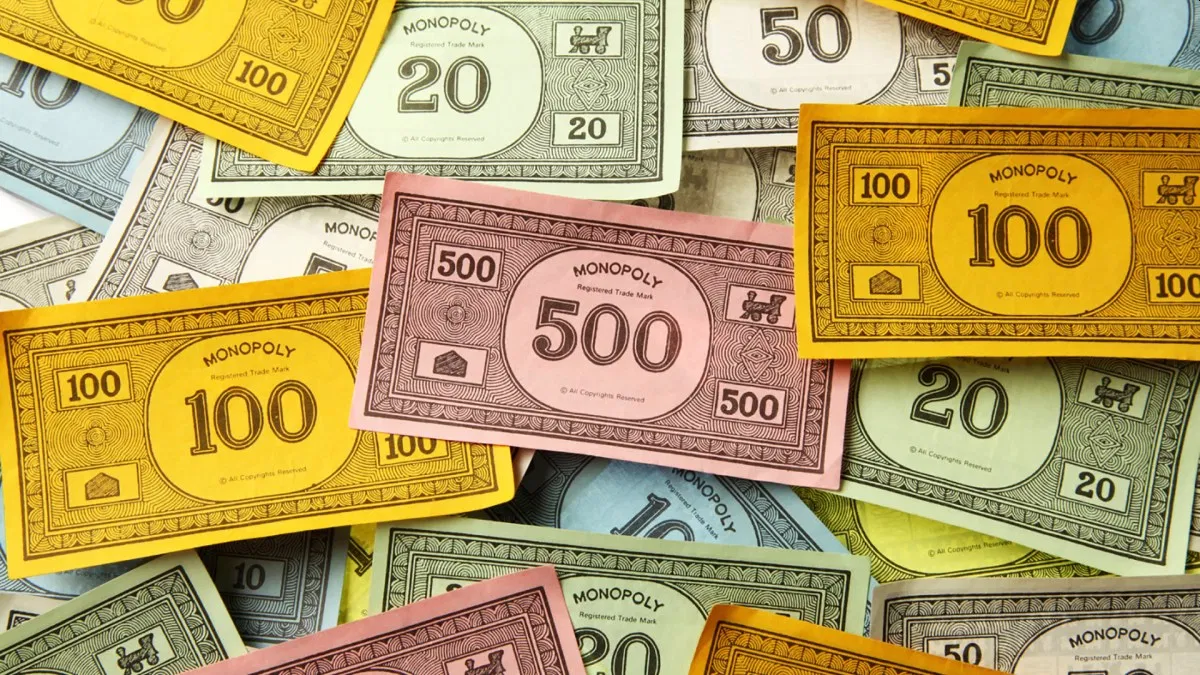 Requirement 1a
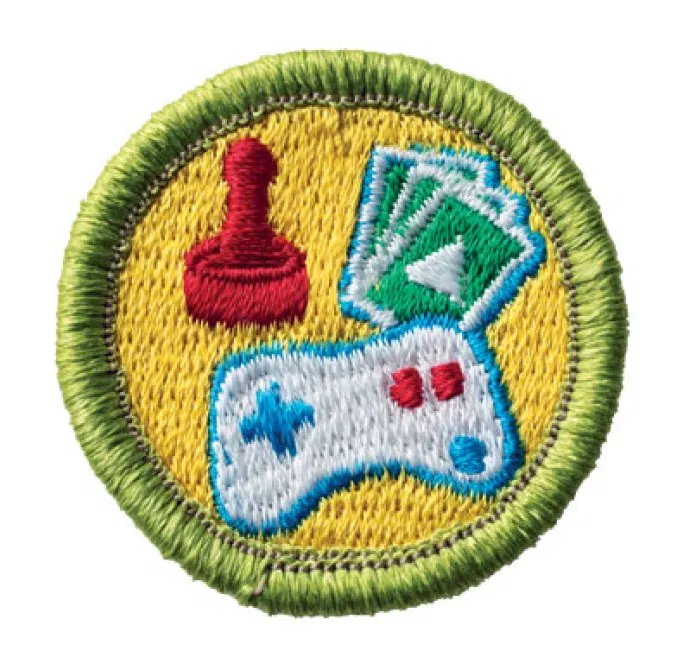 Theme
Themes include a game’s setting,       story and/or characters.  
They answer the question, “What is     this game about?” 
Not every game has a theme, but a     theme can:
Help players become more            engaged.
Make a game easier to learn.
Tell a compelling story.
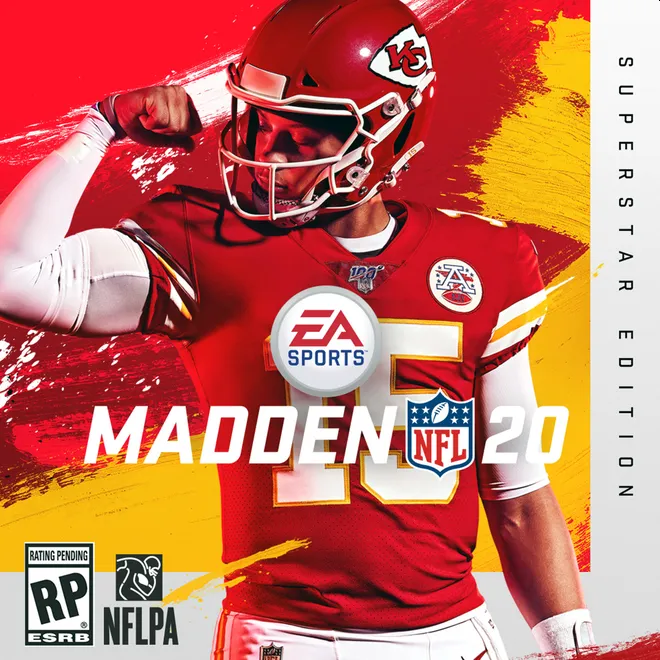 Requirement 1a
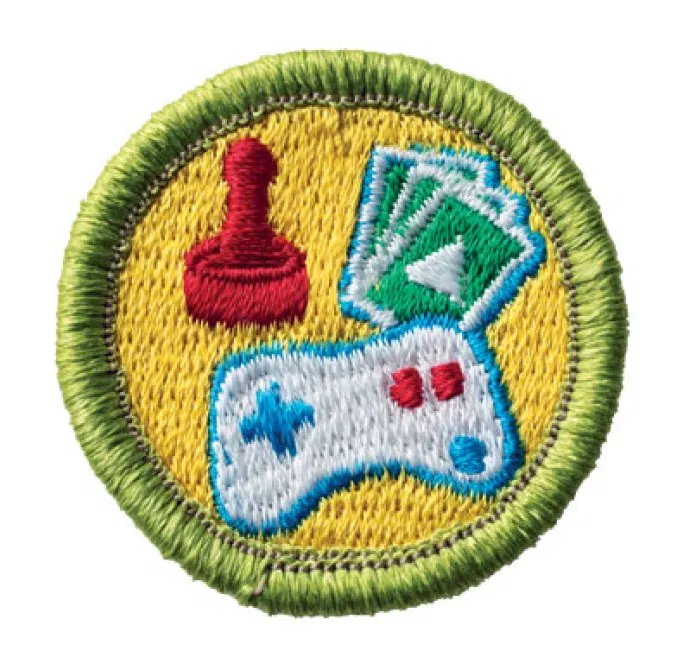 Now that you have learned about the different parts of games:
Analyze four games you have played, each from a different medium. Identify the medium, player format, objectives, rules, resources, and theme (if           relevant). Discuss with your counselor the play experience, what you enjoy   in each game, and what you dislike. Make a chart to compare and contrast   the games.
Game Design Requirements
Do the following:
Analyze four games you have played, each from a different medium. Identify the medium, player format, objectives, rules, resources, and theme (if relevant). Discuss with your counselor the play experience, what you enjoy in each game, and what you dislike. Make a chart to compare and contrast the games. 
Describe four types of play value and provide an example of a game built around each concept. Discuss other reasons people play games.
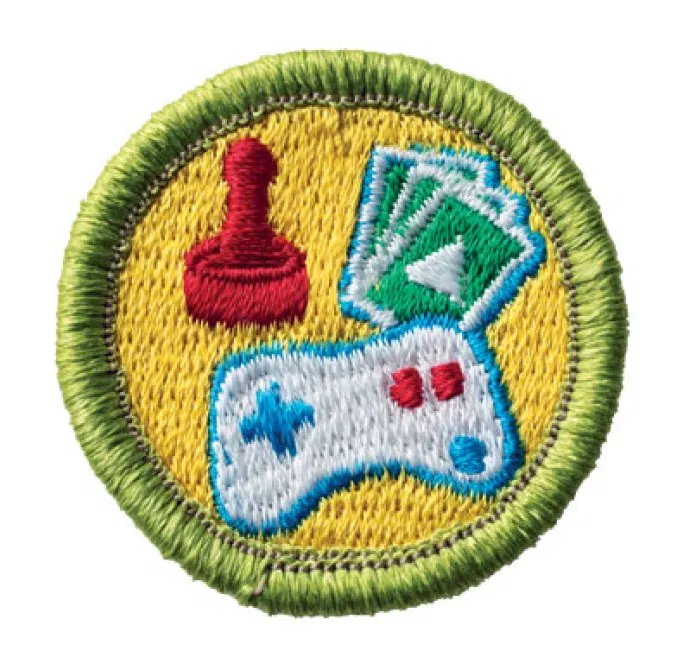 Requirement 1b
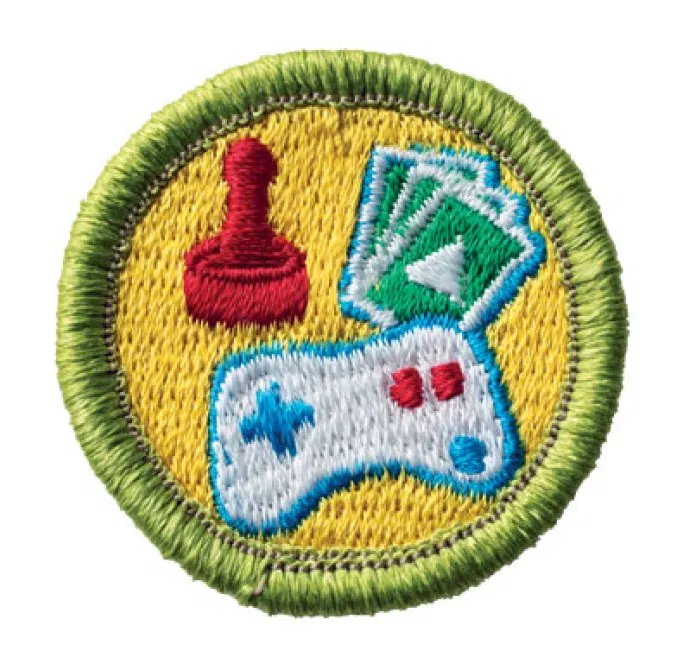 Play Value refers to the reasons that a player chooses to    play a particular game.
Game experiences can be rated on 5 areas of play value:
Novelty: Imaginative, new or unexpected experiences.
Challenge: Tasks that must be practiced and mastered.
Stimulation: The emotional excitement of play.
Harmony: Player-to-player interaction.
Threat: Tension, danger, and humiliation.
Most games incorporate multiple types of play value.
Basketball involves novelty (playing against different teams), challenge (mastering skills such as shooting and dribbling), stimulation (a fast pace), harmony (cooperating with your team), and threat (playing against a good team).
Requirement 1b
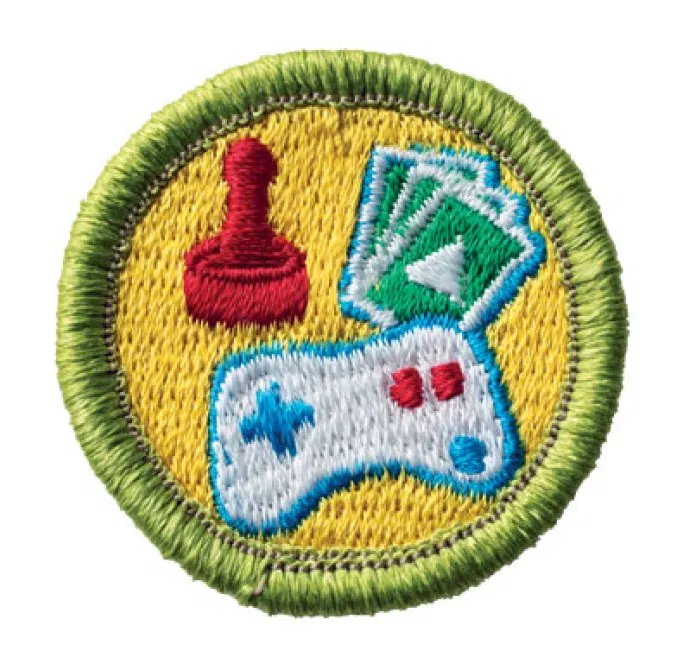 Other reasons people play games:
Help build and strengthen social ties.
Games can help start conversation.
Competition helps motivate people to practice skills and think of different   ways to succeed.
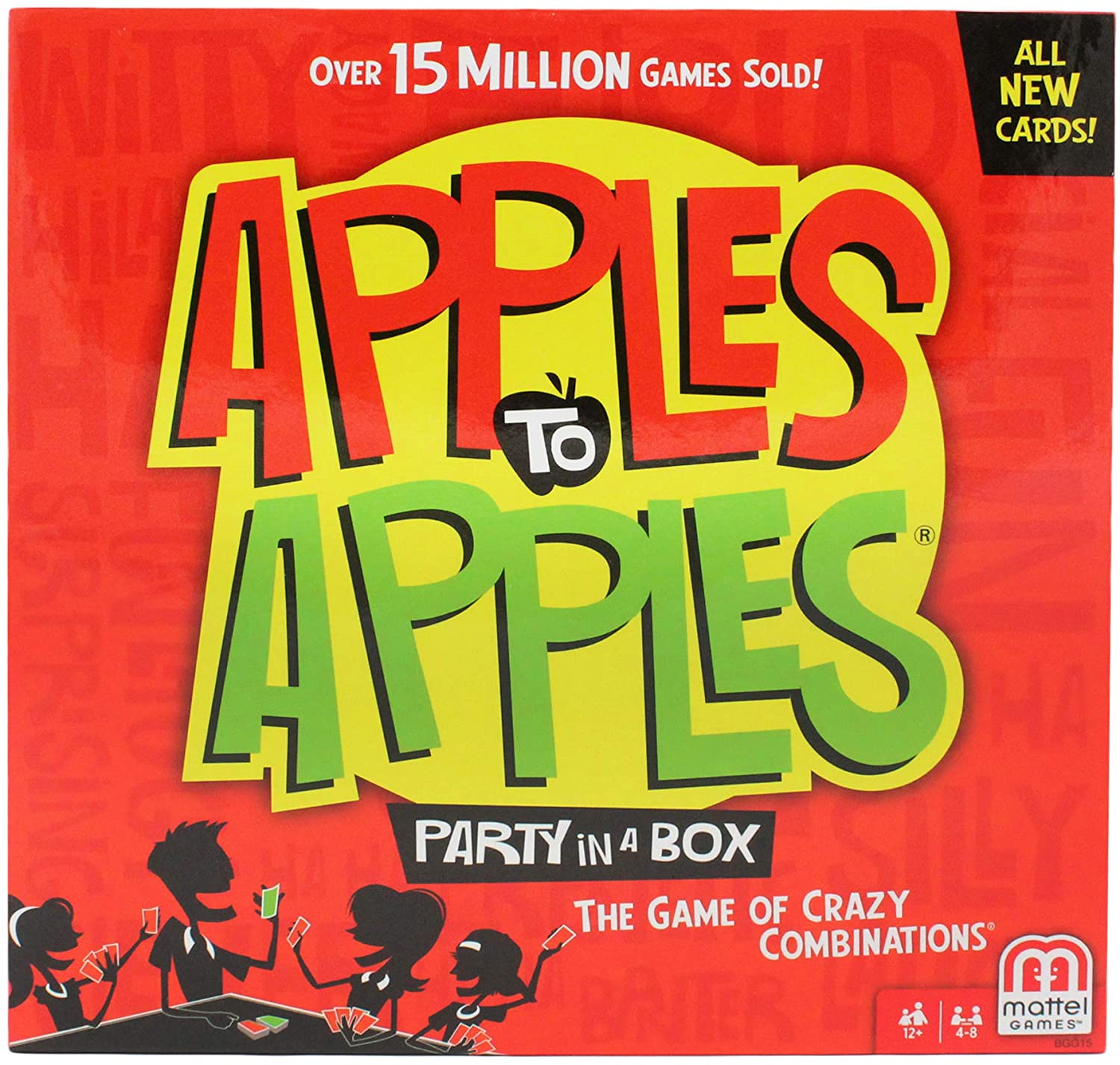 Requirement 2
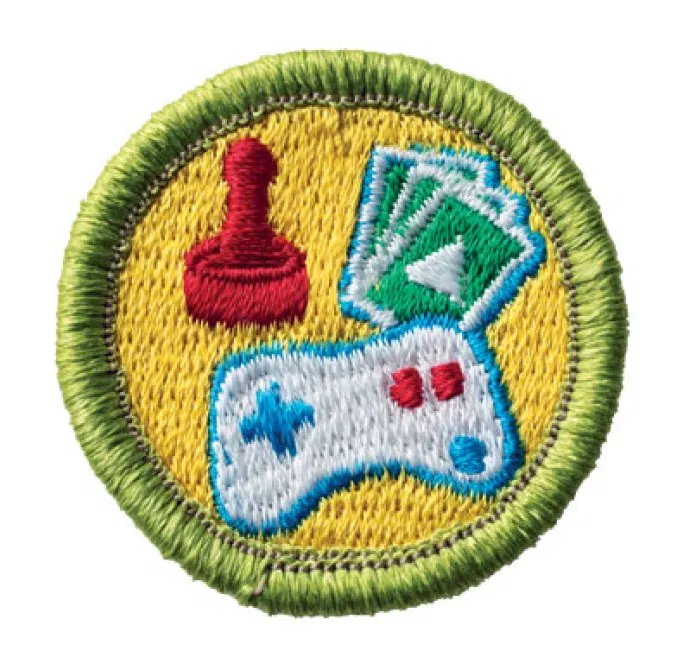 Discuss with your counselor five of the following 17 game design    terms. For each term that you pick, describe how it relates to a       specific game.
Thematic game elements: 
story 
setting
characters 
Gameplay elements: 
play sequence 
level design
interface design 
Game analysis: 
difficulty 
balance 
depth
pace
replay value 
age appropriateness 
Related terms: 
single-player vs. multiplayer
cooperative vs. competitive
turn-based vs. real-time
strategy vs. reflex vs. chance
abstract vs. thematic
Requirement 2
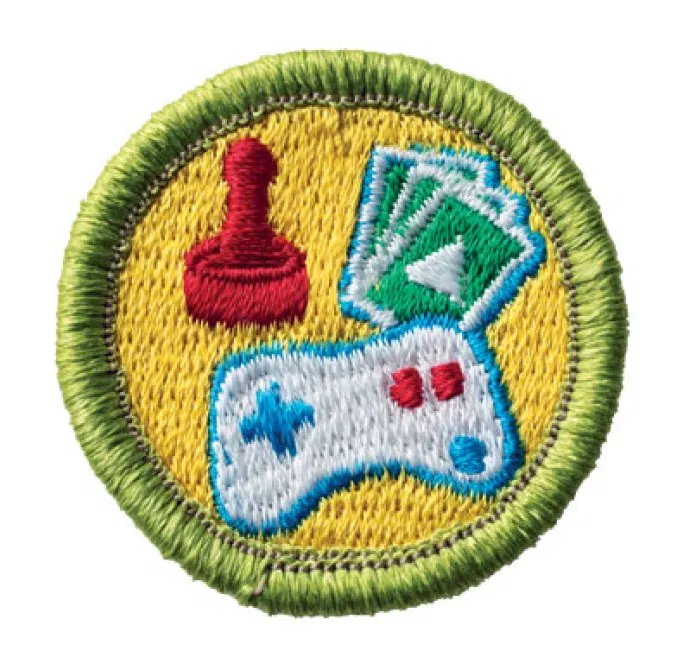 Thematic Game Elements
Story:
Narrative story or plot is created by the game designer.
Player created stories tell what the player did during the game.
Setting: The fictional environment in which the game takes place.
Characters: The people or creatures that appear in a game.
Requirement 2
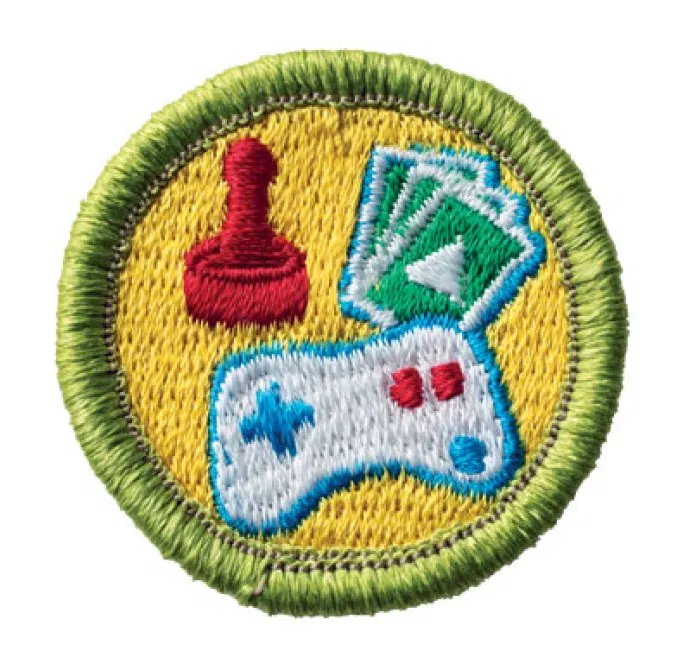 Gameplay Elements
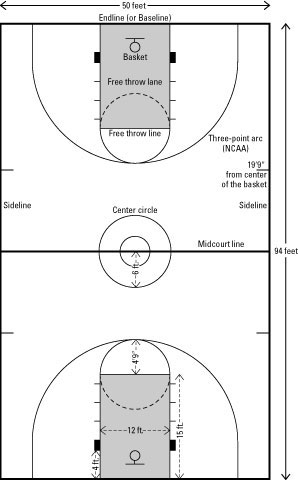 Play Sequence: The order in which       players (or the game system) take        action 
Level Design: Creation of the game      environment 
The design of play space determines how and where the action occurs.
Example: 3-point line in basketball. If it is too close, players want to take   every shot from behind the line. If it   is too far, no one attempts 3-point     shots.
The play space should also help      players identify objectives and judge their progress toward the objectives.
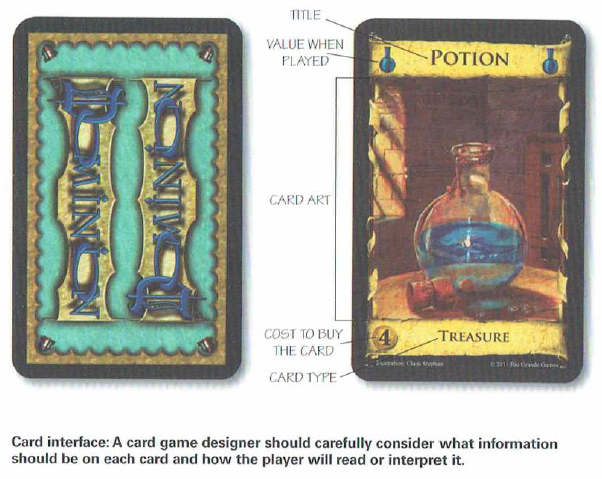 Requirement 2
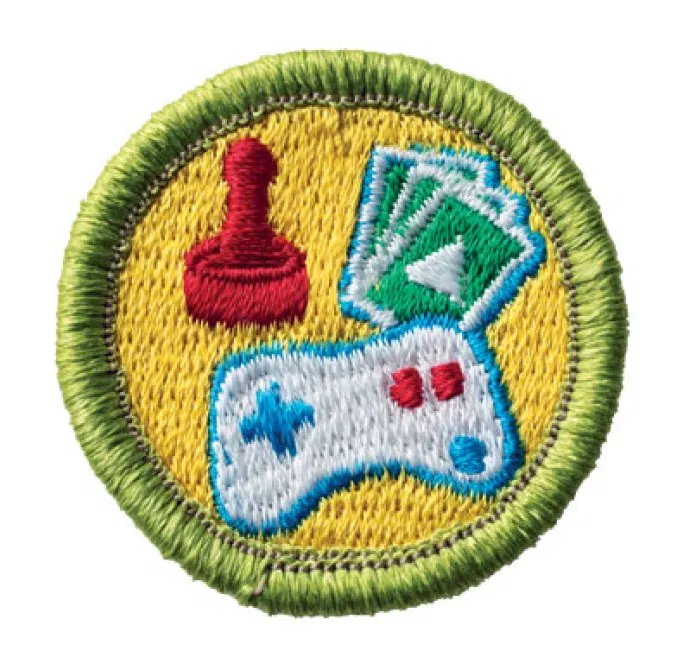 Gameplay Elements
Interface Design: Creating effective methods for communicating              information between players and games
Consider a deck of playing cards.
One side has some sort of design that is the same for all cards so they  can be randomly mixed and their values hidden.
The other side has symbols, colors, and numbers to communicate           information to players.
Electronic games use screens and button layouts.
Rule sheets, glossaries, tutorials, and help sections are also parts of the interface.
Requirement 2
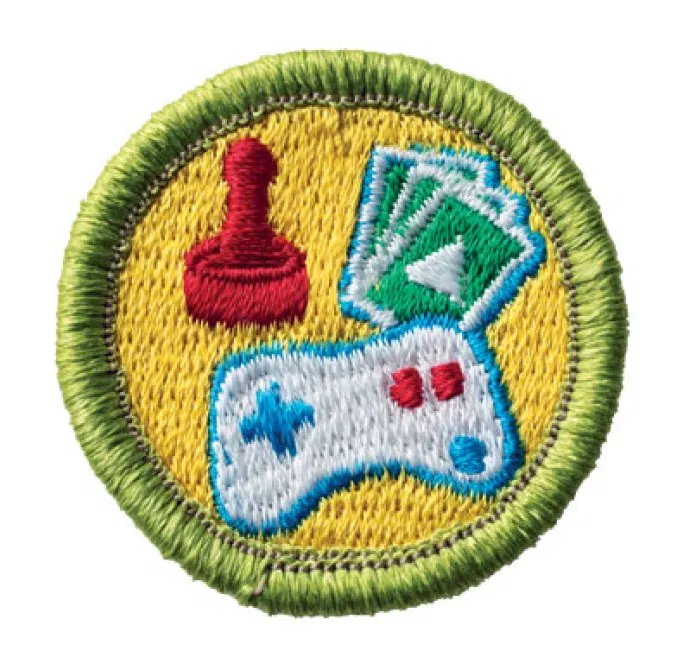 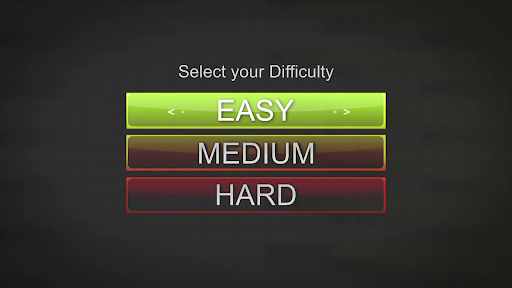 Game Analysis
Difficulty: How easy or hard it is for a player to complete the game          objectives.
Balance: The relative strength of the different resources, mechanics,        objectives, or starting states.
A balanced game does not give   an unequal advantage or             disadvantage to any player (rock-paper-scissors game)
If a player can choose between    two different paths, but one is      always better, then the choice is   not balanced.
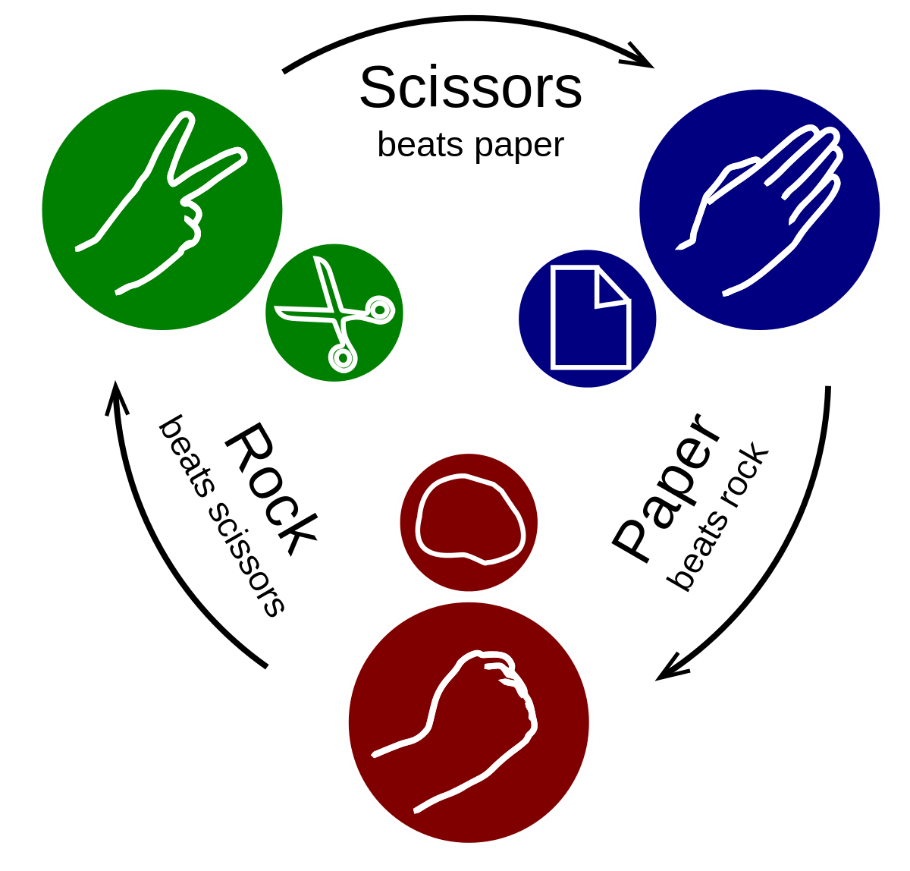 Requirement 2
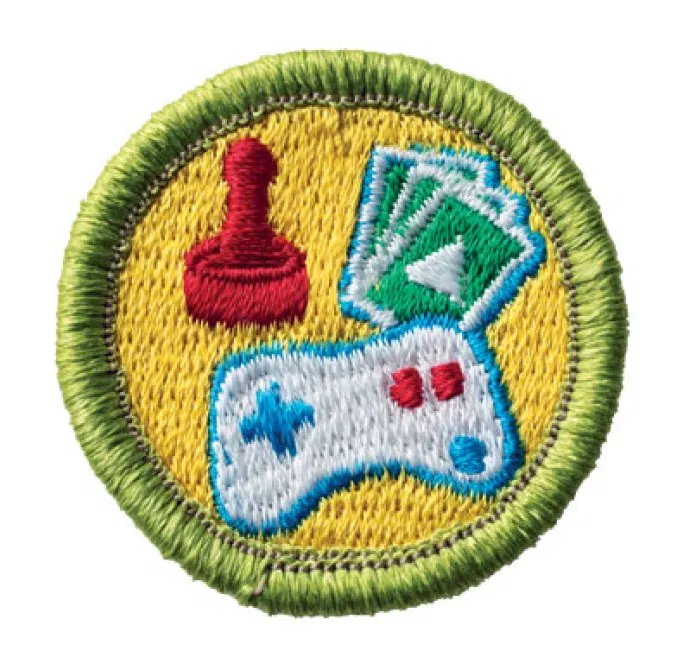 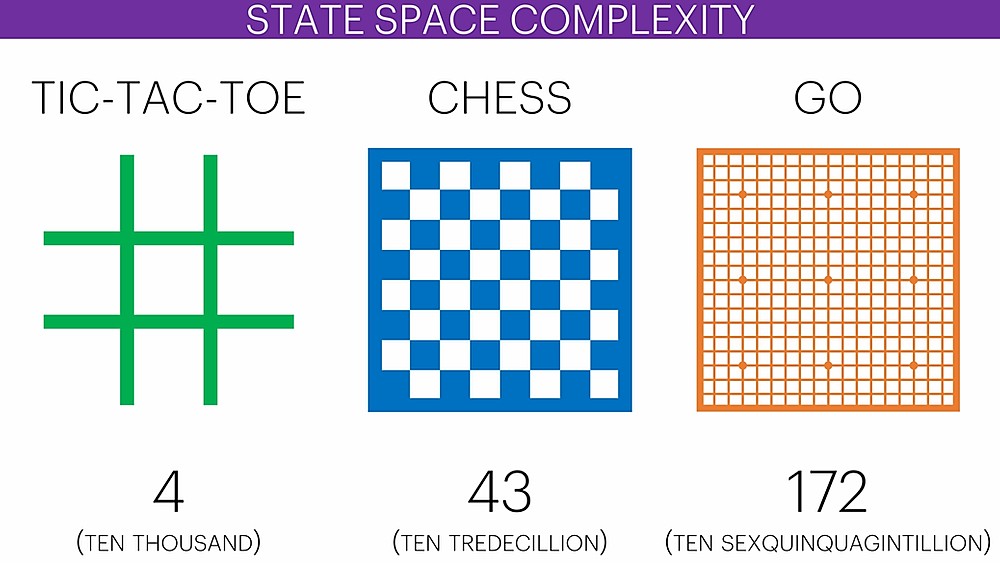 Game Analysis
Complexity: The number of rules or elements with which a player  interacts.
The greater the complexity, the harder it is to learn how to play the game.
Depth: The ability to find enjoyment in a game as one’s skill            improves.
Chess is a game that gets great depth from modest complexity
Requirement 2
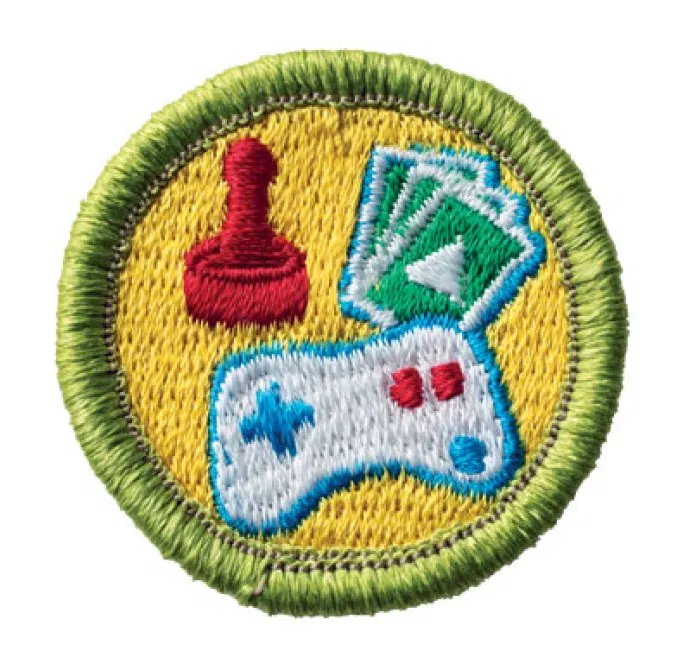 Game Analysis
Pace: The speed of the game (chess vs. basketball).
Play Value: The reason someone plays a game. 
Replay Value: The reason someone plays a game over and over again.
Age Appropriateness: The age or maturity level of  the game’s intended audience.
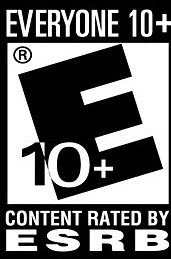 Requirement 2
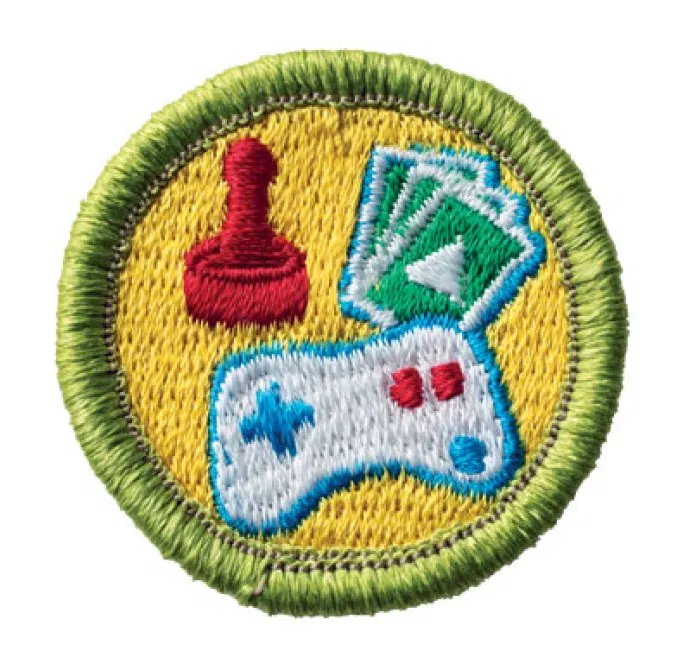 Related Terms
Single-player vs. multiplayer: One player vs. more than one player. 
Cooperative vs. competitive:
Cooperative games require players to work together to achieve           objectives while competitive games have winners and losers.
Many team games are both cooperative and competitive.
Requirement 2
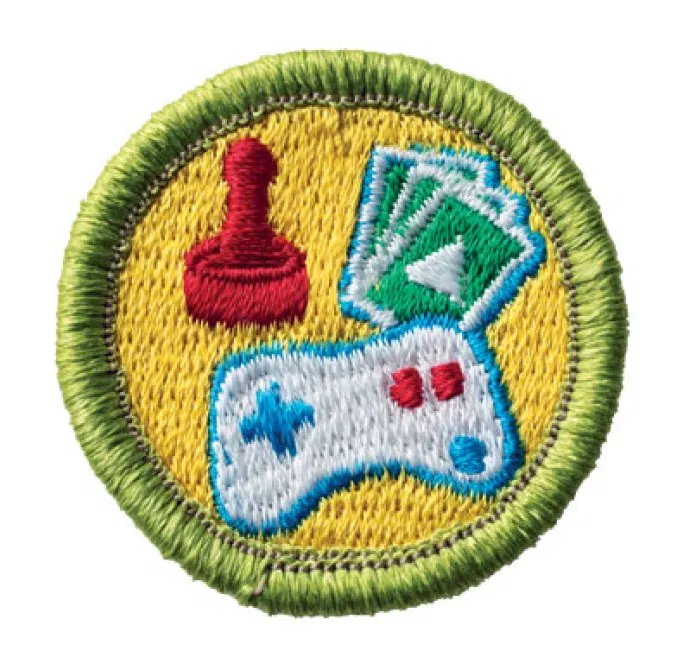 Related Terms
Turn-based vs. real-time: 
Turn-based allows one player or team to control the play and then         switching control to the next player or team.
Simultaneous play means that more than one player or team can act at the same time.
In a real-time game, all players act at the same time throughout the      game.

Turn-Based vs. Real Time
Requirement 2
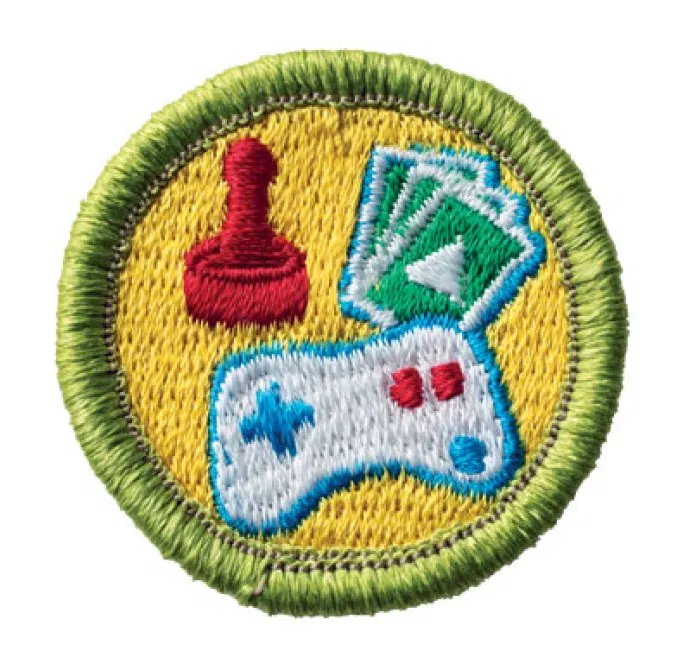 Related Terms
War
Strategy vs. reflex vs. chance
Strategic (mental) and reflex (physical)  gameplay are different expressions of    player skill.
In both cases, the player has control      over the outcome through decisions and actions.
Chance-based mechanics have a           randomized outcome.
Chance adds uncertainty to make a        game more exciting.
Decisions lose meaning if the outcomes are decided solely by dice rolls or card    shuffles such as in the War card game.
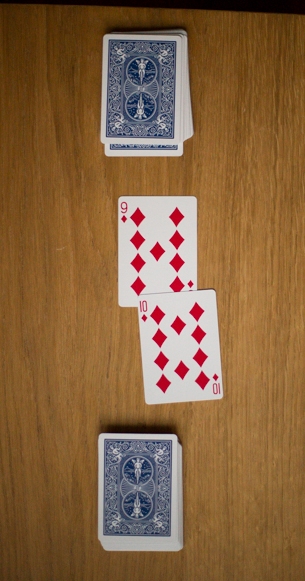 Requirement 2
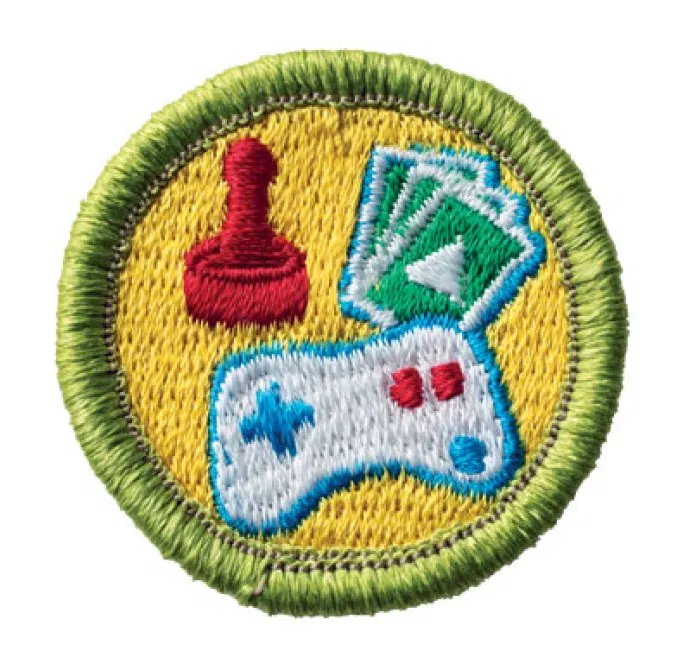 Related Terms
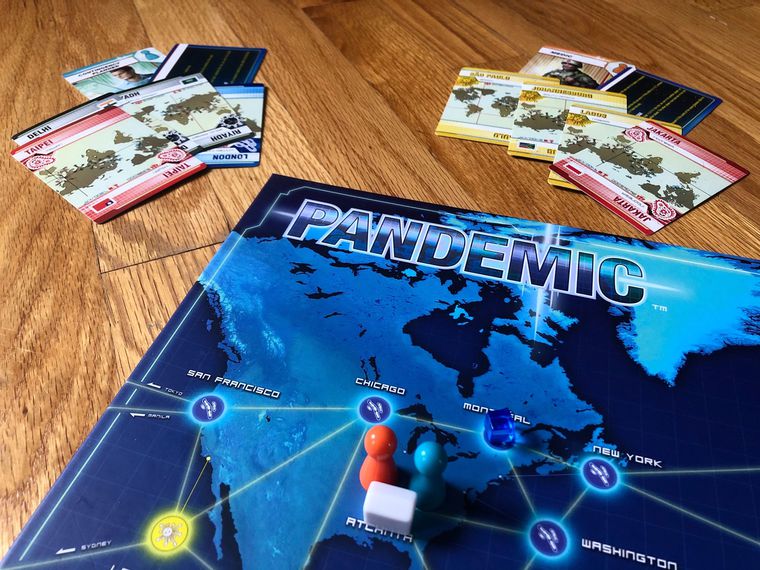 Abstract vs. thematic
While many games are thematic   (as discussed earlier), some are  abstract, meaning that they don’t   incorporate nongame information  into the game.
Examples of abstract games are: checkers, most playing card         games, dominoes, golf, and Tetris.
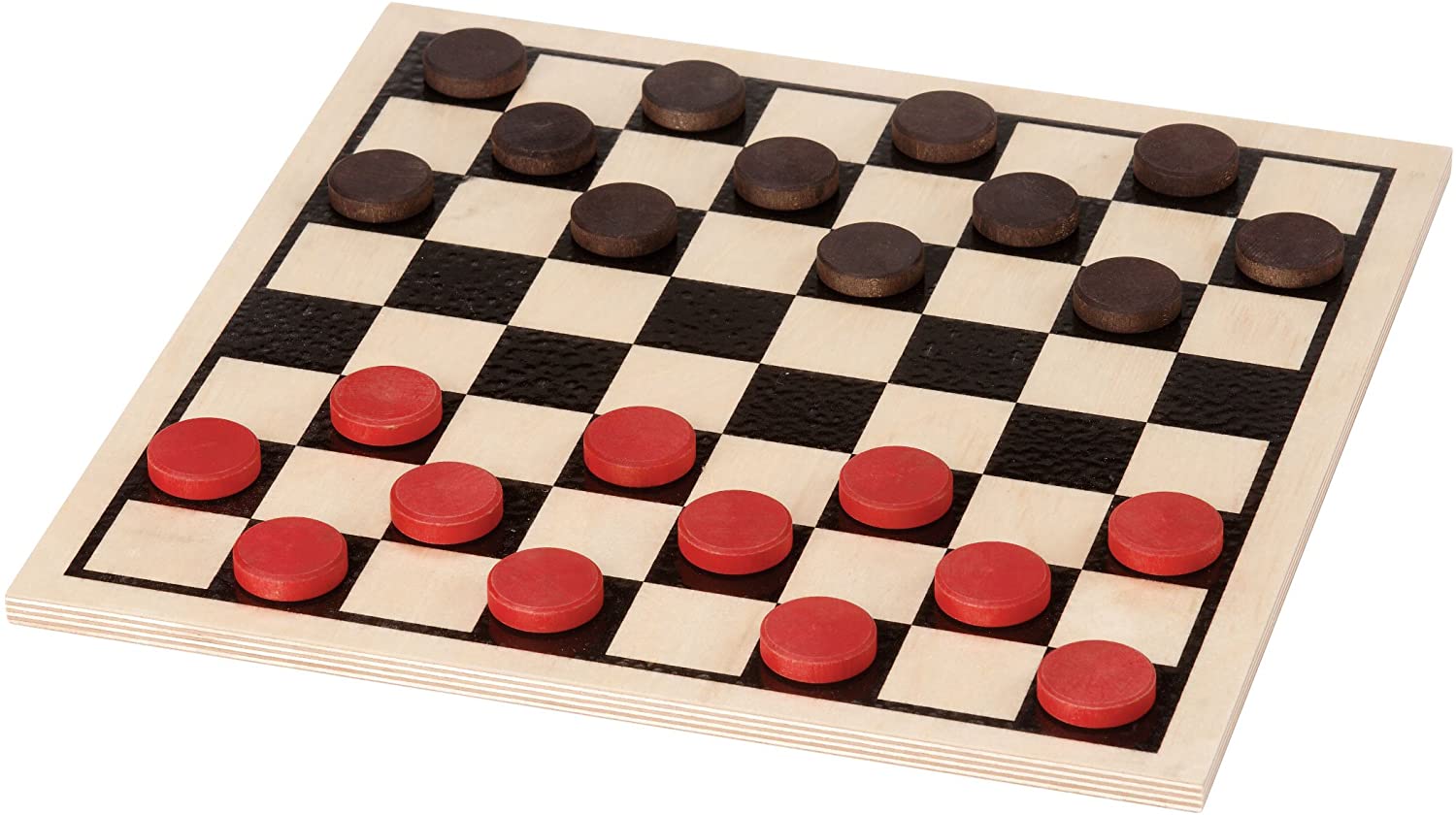 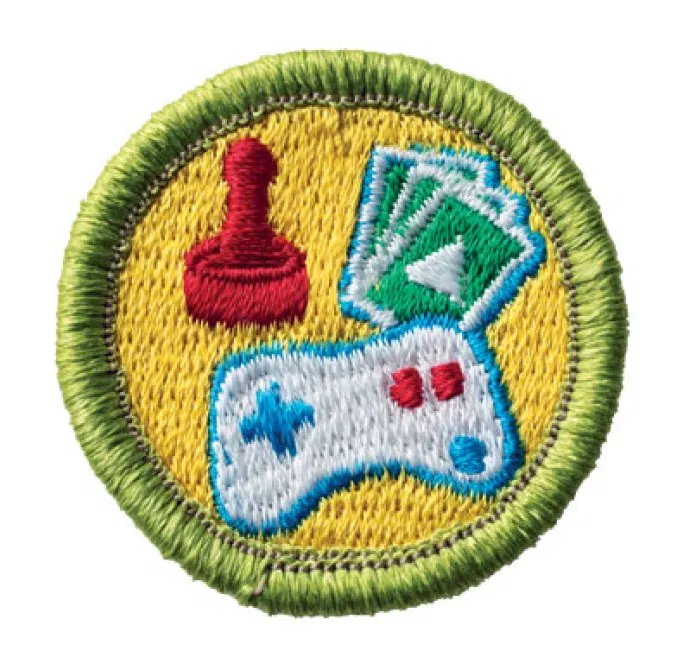 Requirement 3
Define the term intellectual property. Describe the types of intellectual     property associated with the game design industry. Describe how             intellectual property is protected and why protection is necessary.           Define and give an example of a licensed property.
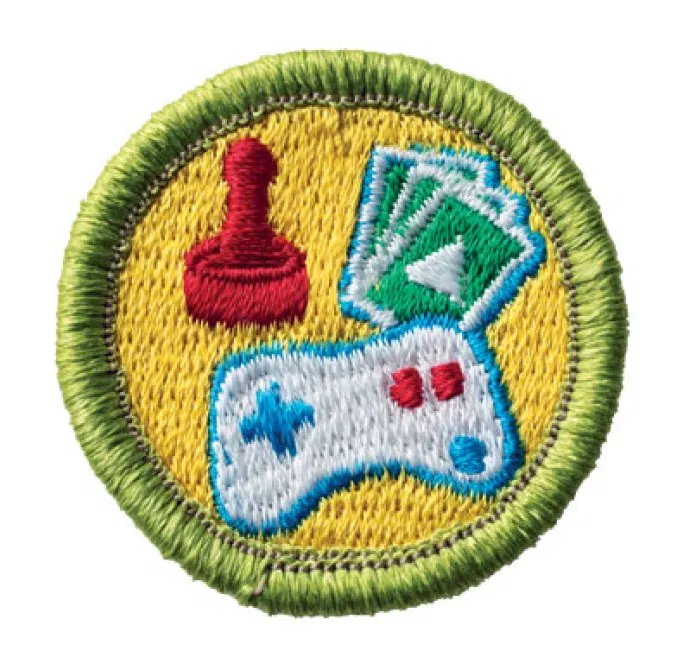 Requirement 3
Intellectual Property is the creations of the mind for which    the creator has exclusive rights.  
For a game, this would be:
Computer Code
Visual Displays
Story
Characters
Music
Voice Recordings

Game Board
Game Pieces
Instruction Manual
Game Title
Packaging
Company Logo
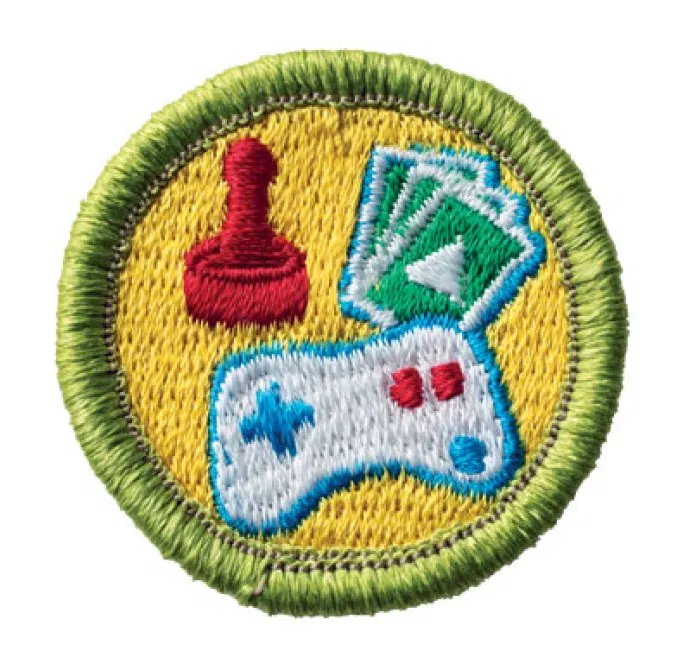 Requirement 3
Intellectual Property is protected by:
Copyright: The right to make copies of creative, literary or artistic   works noted by a ©.
Trademark: Ownership of a word, phrase or symbol representing     the goods or services of a company noted by a ™.
Patent: Ownership of an invention or method of doing something.
Licensing: A contract between you and a rights owner to use            those rights for a fee.
An example would be using a movie such as Star Wars for a game    theme.
The purpose of intellectual property rights is to allow the owner to          commercialize or develop for sale their invention without others stealing their ideas and profiting off of them.
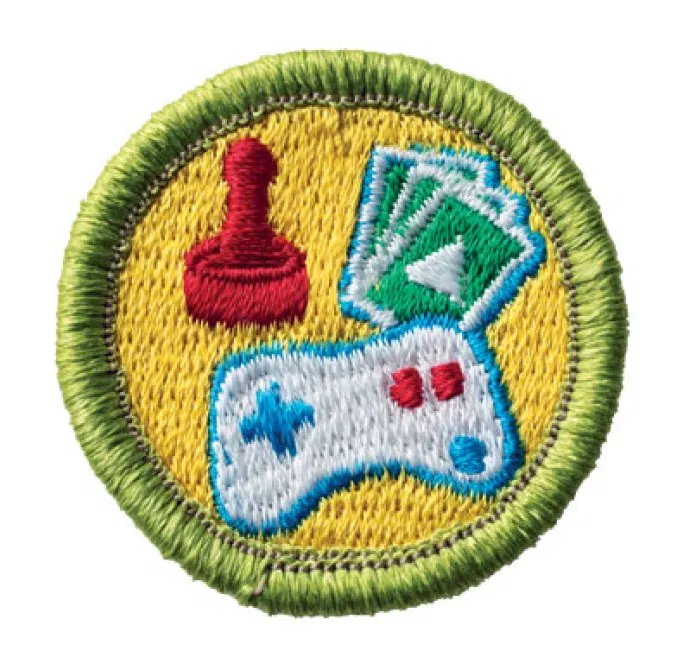 Requirement 3
Intellectual Properties
How might copyrights, trademarks, patents and licensing be used in this game of Boy Scouts of America Monopoly?
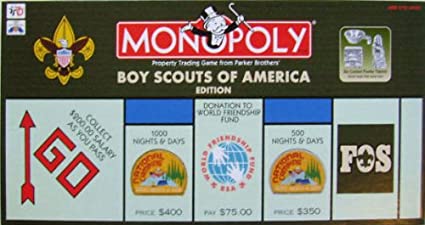 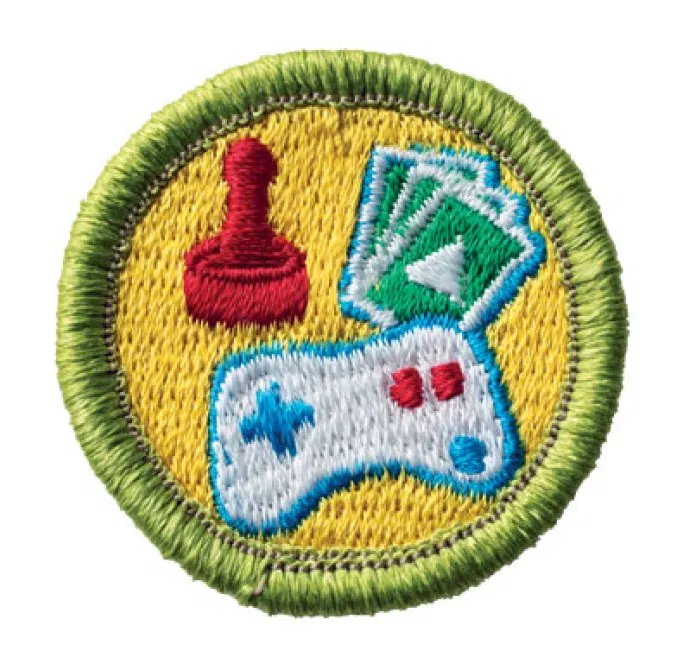 Requirement 4
Do the following:
Pick a game where the players can change the rules or objectives (examples: basketball, hearts, chess, kickball). Briefly summarize the standard rules and objectives and play through the game normally. 
Propose changes to several rules or objectives. Predict how each change will affect gameplay. 
Play the game with one rule or objective change, observing how the players’ actions and emotional experiences are affected by the rule change. Repeat this process with two other changes. 
Explain to your counselor how the changes affected the actions and experience of the players. Discuss the accuracy of your predictions.
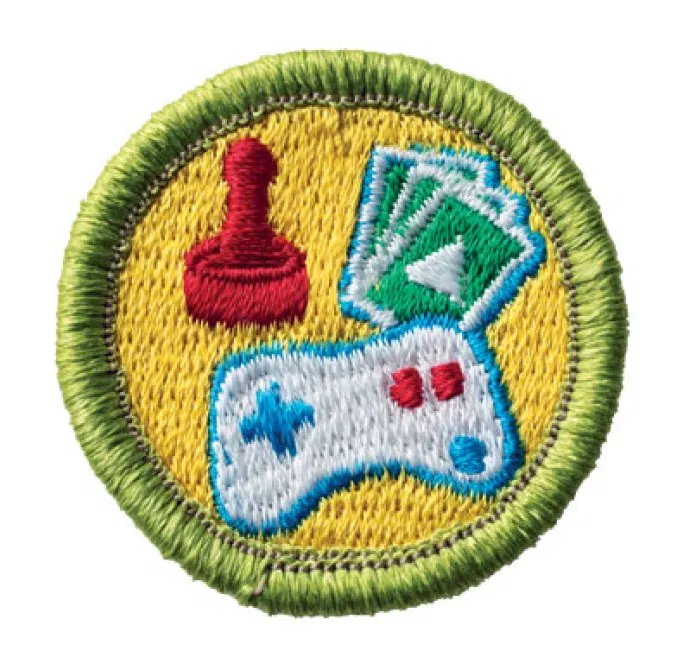 Requirement 5
Design a new game. Any game medium or combination of mediums is acceptable. Record your work in a game design notebook.
Write a vision statement for your game. Identify the medium, player format, objectives, and theme of the game. If suitable, describe the setting, story, and characters. 
Describe the play value. 
Make a preliminary list of the rules of the game. Define the resources. 
Draw the game elements.
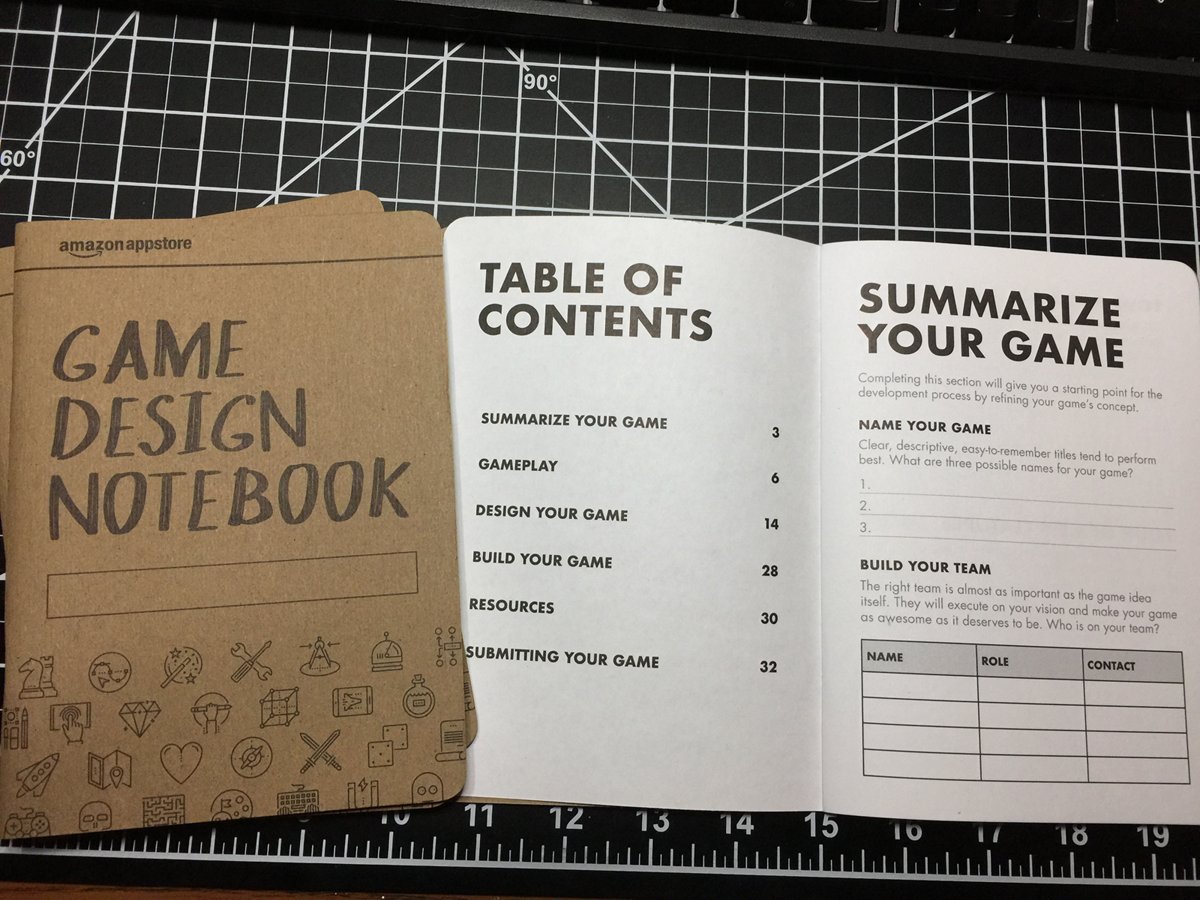 Requirement 5a
Starting Your Game 
Design Notebook
Introduction: Describes what you are aiming for in your     game in 3 brief sections.
Vision statement: Describe your game in a sentence or two.
Limitations: The game will have limitations, depending on the medium and the equipment needed to play the game.
Timeline: Set progress goals with specific time milestones so   that the project can be completed in a reasonable time.
Requirement 5a
Game Design Notebook
Main Text - Brainstorming
Brainstorming is the process of coming up with as many ideas as possible to solve a problem or accomplish a task.
Think about what your game could be.
Write down every idea in your notebook. 
Do not worry about the details at this time.
Take the player on an adventure.
Teach a skill.
Simulate another activity, like ruling an empire or flying a plane.
Explore themes or settings, like space travel or pizza delivery.
Requirement 5a
Game Design Notebook
Main Text - Organize Your Ideas
Read through your ideas and put a star next to all of the ones that catch your attention.
Ask yourself and then write your answers in your notebook:
What makes those ideas fascinating?
What would the game look like?
Pick out the which one seems most interesting.
Add details to your idea so you can begin to see your game more clearly.
Use game elements to guide this process.
Requirement 5a
Game Design Notebook
Main Text - Players vs. Designers
Game designers and game players look at games very        differently.
Designers are focused on how the game works.
Game players want the enjoyment and challenge of playing a game as well as the fun of spending time with friends.
While developing and testing your game, you will switch       back and forth between designer and player.
As a designer, you will think of something to add to your game.
As a player, you will give the idea a try to see what you think about it.
Record everything in your notebook.
Requirement 5a, 5b, 5c, 5d
Game Design Notebook
Main Text – Game Format
Identify and record the game medium, player format,            objectives, and theme of the game.
If appropriate, describe the setting, story, and characters.
Describe the play value.
List the rules of the game.
Define the resources needed for the game.
Draw the game elements.
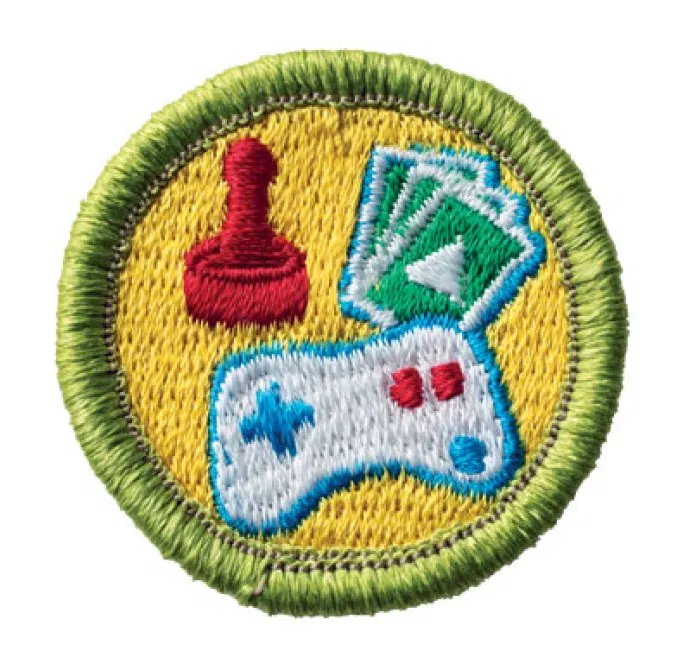 Requirement 6
Do the following:
Prototype your game from requirement 5. If applicable, demonstrate to your counselor that you have addressed player safety through the rules and equipment. Record your work in your game design notebook. 
Test your prototype with as many other people as you need to meet the player format. Compare the play experience to your descriptions from requirement 5b. Correct unclear rules, holes in the rules, dead ends, and obvious rule exploits. Change at least one rule, mechanic, or objective from your first version of the game, and describe why you are making the change. Play the game again. Record in your game design notebook whether or not your change had the expected effect. 
Repeat 6b at least two more times and record the results in your game design notebook.
Requirement 6
Prototype Your Game
You must have your merit badge counselor’s approval of  your concept before you begin creating your prototype!
Build a version of your game.
Test it.
Adjust it.
Repeat the process until your    game is engaging and satisfying.
When designing a physical        game or sport it is essential to    consider safety.
The rules and mechanics     should enforce safe play.
Protective equipment should be used to reduce risk.
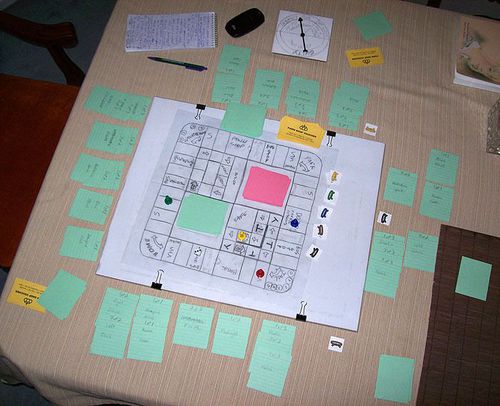 Requirement 6
Prototype Your Game
Test your prototype with as many other people as you need to meet     the player format.
Compare the player experience to your descriptions.
Correct unclear rules, holes in the rules, dead ends, and obvious rule exploits.
Change at least one rule, mechanic, or objective from your first version of the game, and describe why you are making the change.
Play the game again.
Record whether or not your change had the expected effect.
Repeat at least two more times and record your results.
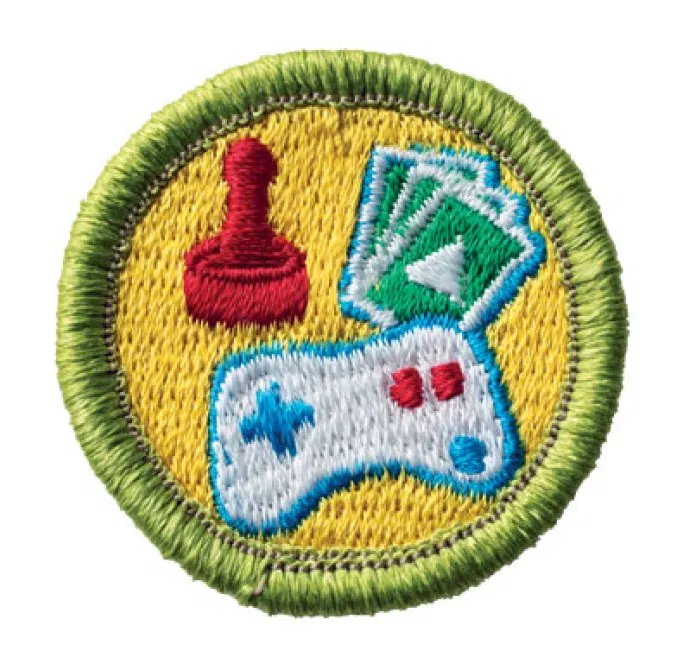 Requirement 7
Blind test your game. Do the following:
Write an instruction sheet that includes all of the information needed to play the game. Clearly describe how to set up the game, play the game, and end the game. List the game objectives. 
Share your prototype from requirement 6a with a group of players that has not played it or witnessed a previous playtest. Provide them with your instruction sheet(s) and any physical components. Watch them play the game, but do not provide them with instruction. Record their feedback in your game design notebook. 
Share your game design notebook with your counselor. Discuss the player reactions to your project and what you learned about the game design process. Based on your testing, determine what you like most about your game and suggest one or more changes.
Requirement 7a
Writing Rules for Your Game
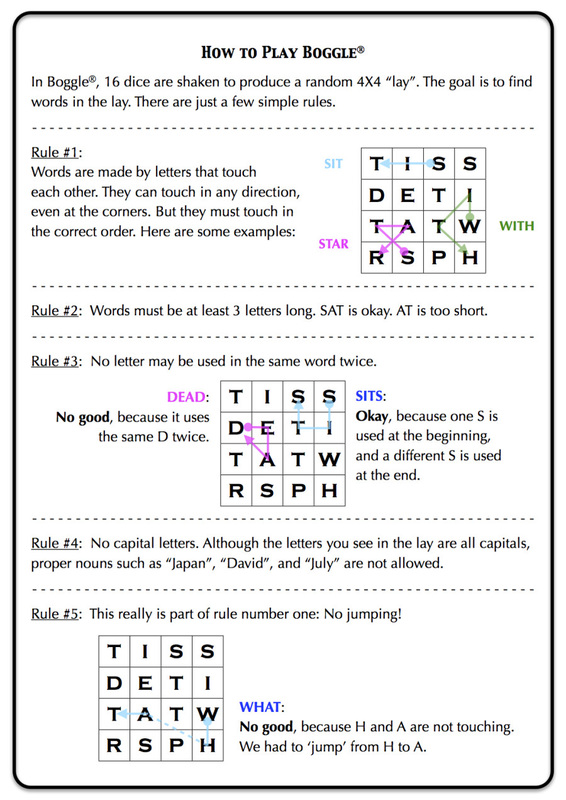 Write the rules for your game.
Test your ruleset by having someone unfamiliar with your game explain your game to you after reading your rules.
Give examples for special or               complicated situations.
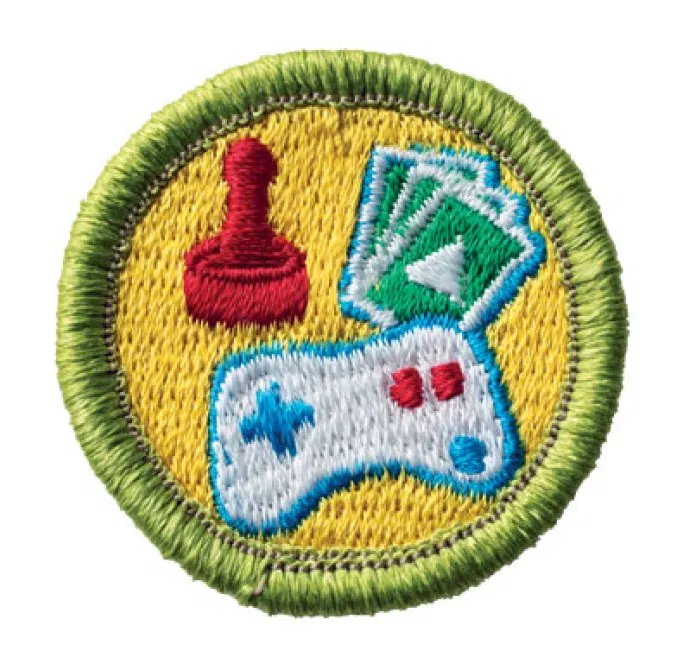 Requirement 7
Blind test your game. Do the following:
Write an instruction sheet that includes all of the information needed to play the game. Clearly describe how to set up the game, play the game, and end the game. List the game objectives. 
Share your prototype from requirement 6a with a group of players that has not played it or witnessed a previous playtest. Provide them with your instruction sheet(s) and any physical components. Watch them play the game, but do not provide them with instruction. Record their feedback in your game design notebook. 
Share your game design notebook with your counselor. Discuss the player reactions to your project and what you learned about the game design process. Based on your testing, determine what you like most about your game and suggest one or more changes.
Requirement 7b
Blind Test Your Game
In a blind test the players have no experience with the game and do   not interact with the designer during the test.
They use the rules and components provided by the designer and play the game as well as they are able.
The game designer observes and takes notes to identify problems for correction.
After the game is over, ask the players about the game experience.
Find out what aspects of the game were confusing, boring, or too        difficult.
Modify your game if necessary based upon player feedback.
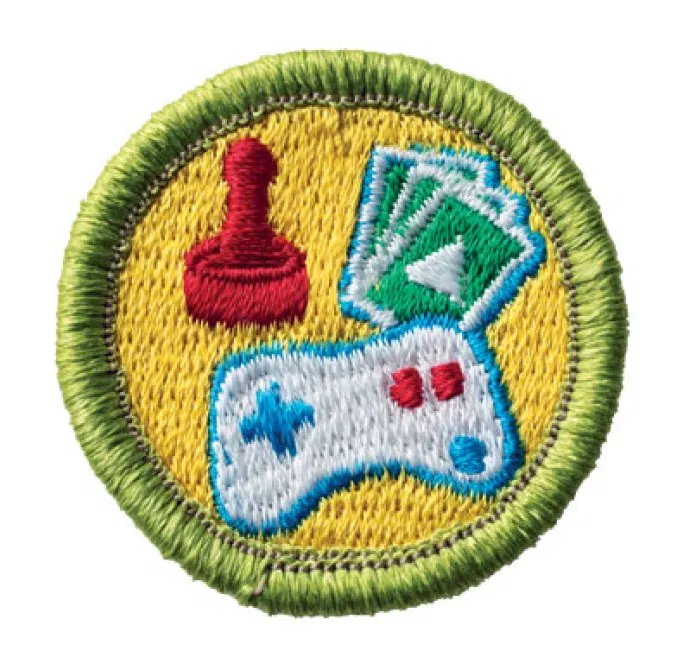 Requirement 7
Blind test your game. Do the following:
Write an instruction sheet that includes all of the information needed to play the game. Clearly describe how to set up the game, play the game, and end the game. List the game objectives. 
Share your prototype from requirement 6a with a group of players that has not played it or witnessed a previous playtest. Provide them with your instruction sheet(s) and any physical components. Watch them play the game, but do not provide them with instruction. Record their feedback in your game design notebook. 
Share your game design notebook with your counselor. Discuss the player reactions to your project and what you learned about the game design process. Based on your testing, determine what you like most about your game and suggest one or more changes.
Requirement 8
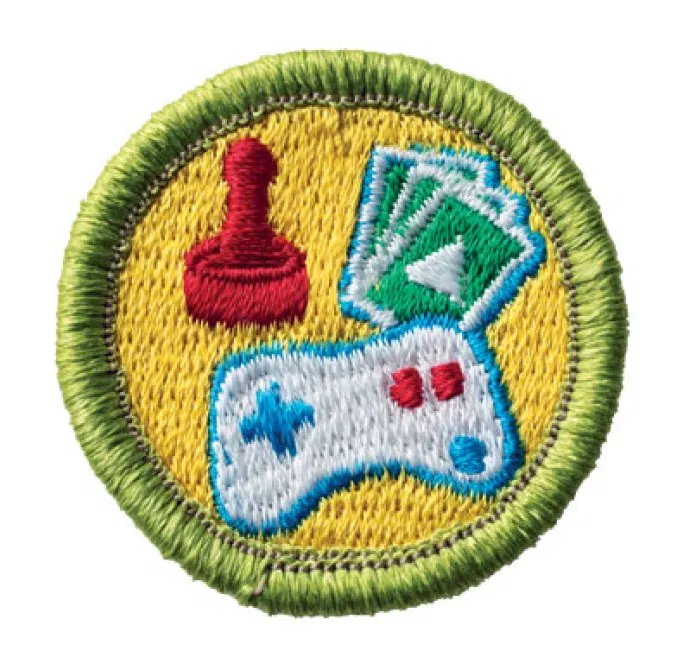 Do ONE of the following:
With your parent’s permission and your counselor’s approval, visit with a professional in the game development industry and ask him or her about his or her job and how it fits into the overall development process. Alternately, meet with a professional in game development education and discuss the skills he or she emphasizes in the classroom. 
List three career opportunities in game development. Pick one and find out about the education, training, and experience required for the profession. Discuss this with your counselor. Explain why this profession might interest you.
Requirement 7b
Careers in Game Development
Video Game Designer and related occupations are among the fastest growing careers in America.
Video Game Designer
A college degree or certificate in game design or creative writing will     help you get hired as a video game designer. Skills to look for in a       video game designer education program include game theory,             storytelling and storyboarding, game planning and strategy, creative        content writing, brainstorming and creative thinking, and game design     project management.
Video Game Programmer
For game design programming jobs, the education requirement is         typically a bachelor's degree in video game development, computer     science, software engineering, mobile application development, game and simulation programming, or a similar programming-focused area of  study.
Requirement 7b
Careers in Game Development
Video Game Artist
Education requirements for game art jobs ideally include a specialized 2- or 4-year game art degree, however a traditional art school degree   is acceptable in many cases. Video game artists must first master        traditional art techniques and principles, such as form, perspective and color theory, before they can apply these skills to game elements like  characters and environments. A prospective video game artist's most      crucial asset is his or her design portfolio; the stronger and more          relevant your portfolio, the less you will have to rely on your formal      education to land the job. The ability to effectively use modern graphic design and computer animation software, such as Adobe Flash, will     also help you get hired as a video game artist.